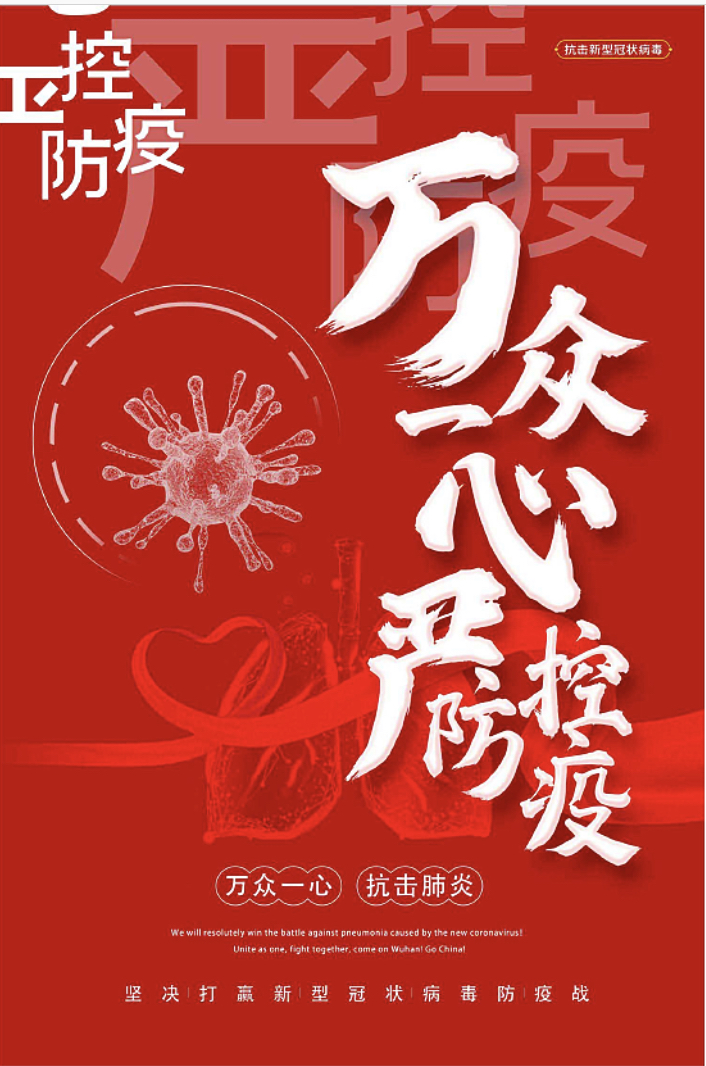 国家市场监督管理总局计量司
剪报集
（七）
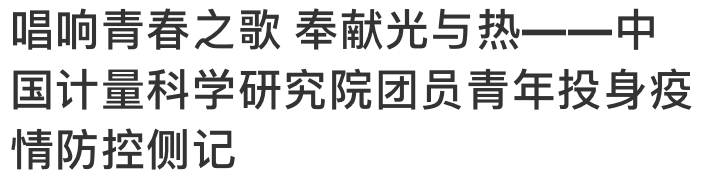 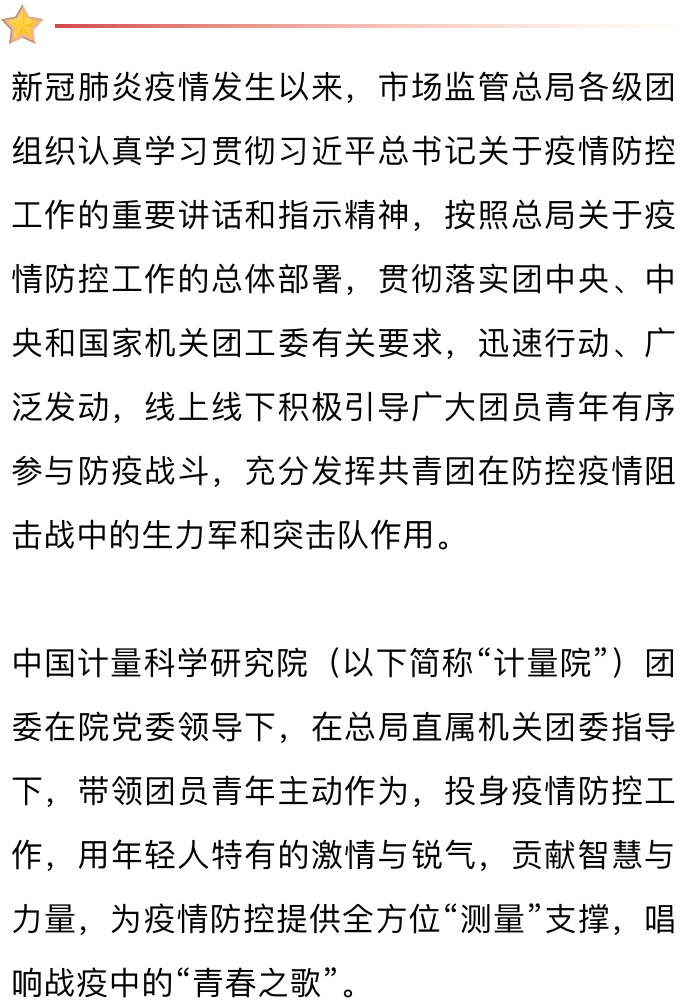 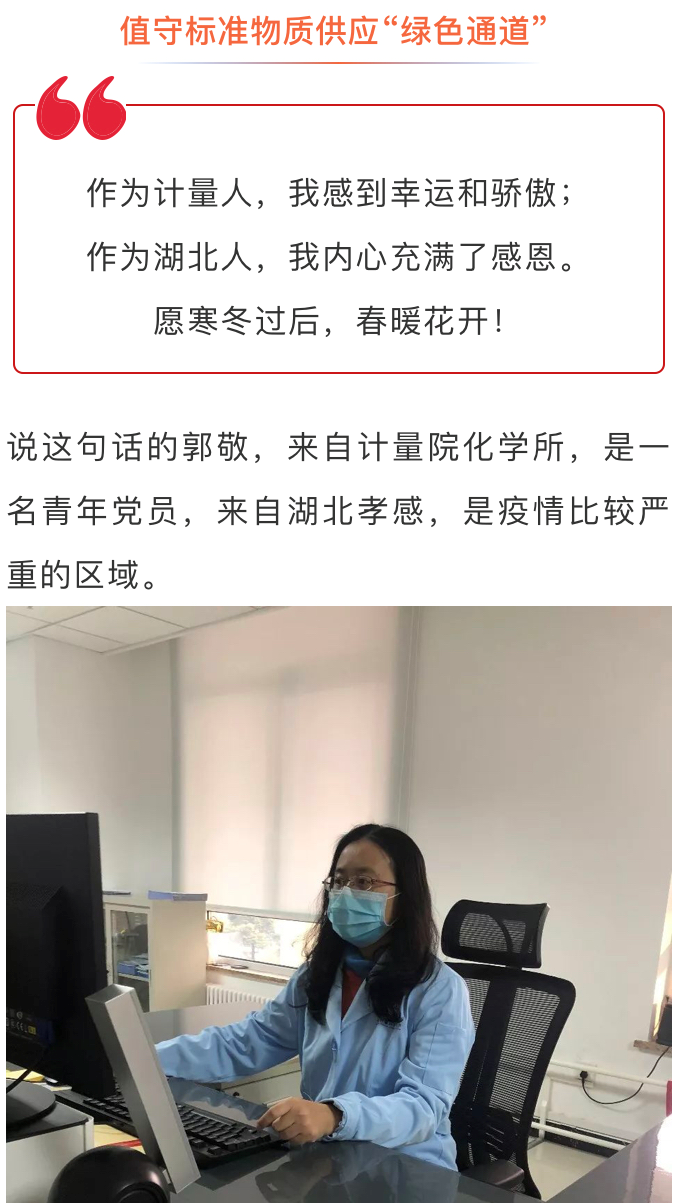 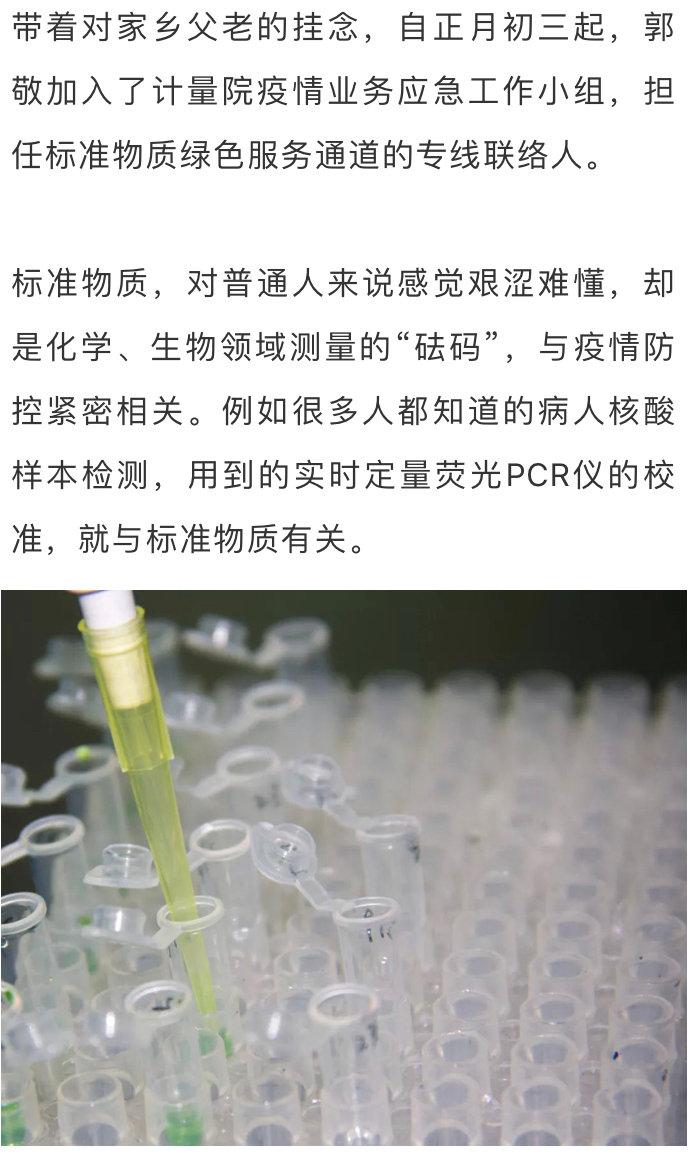 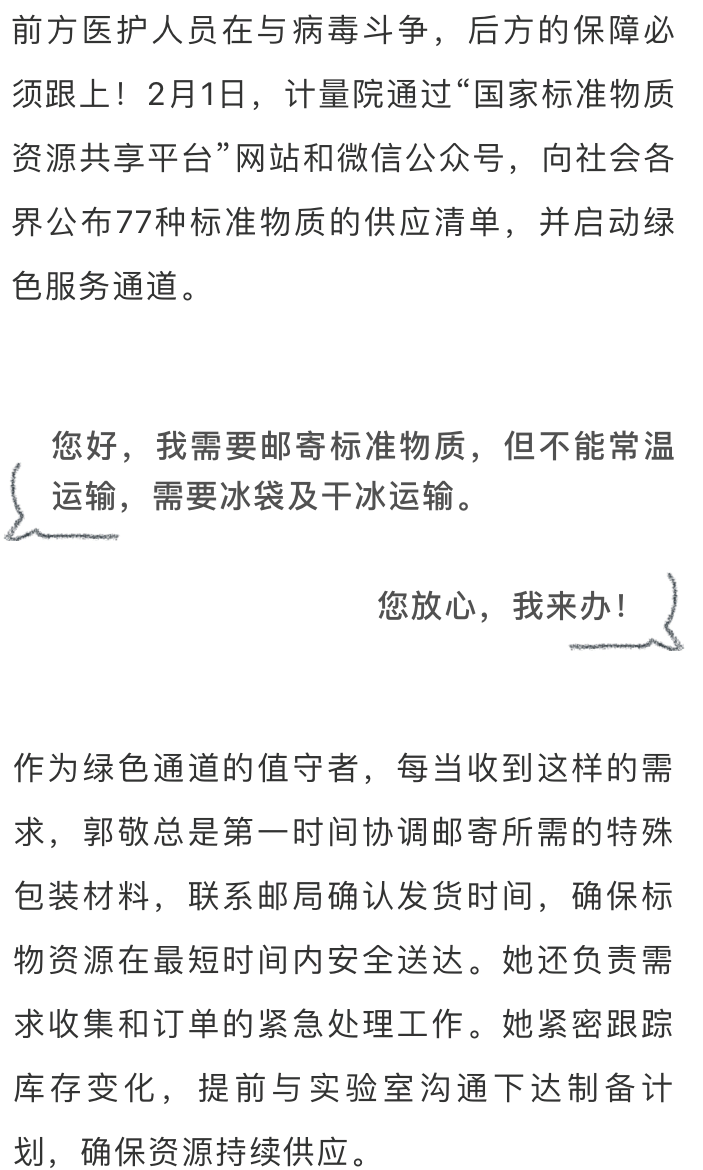 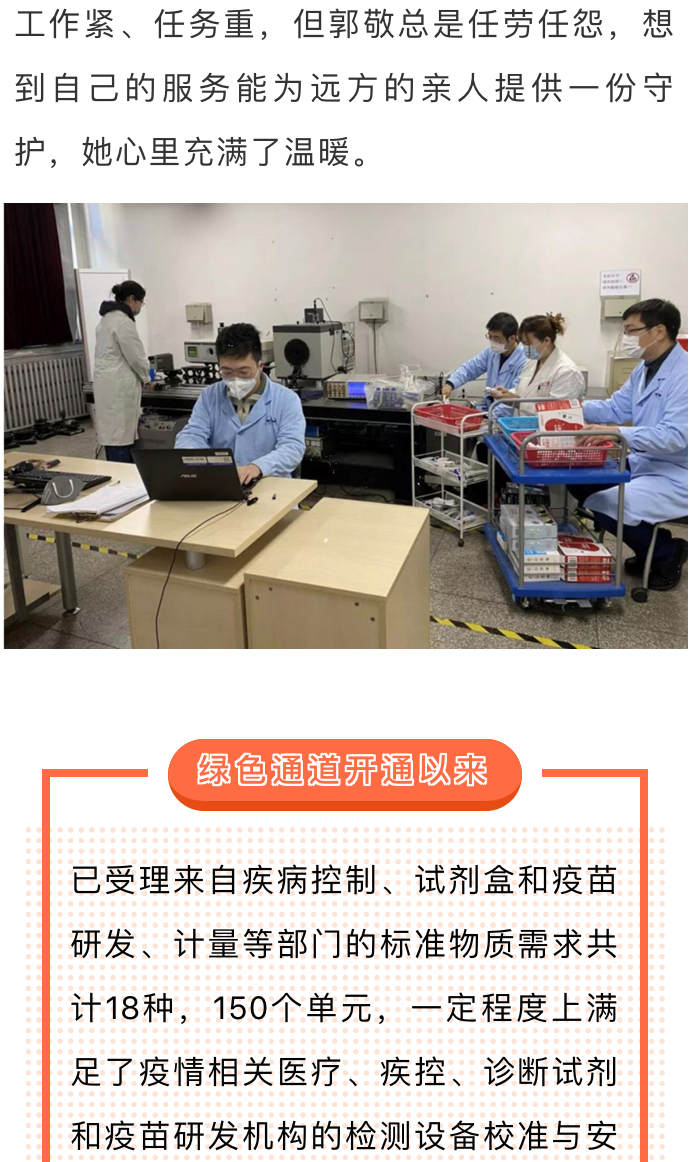 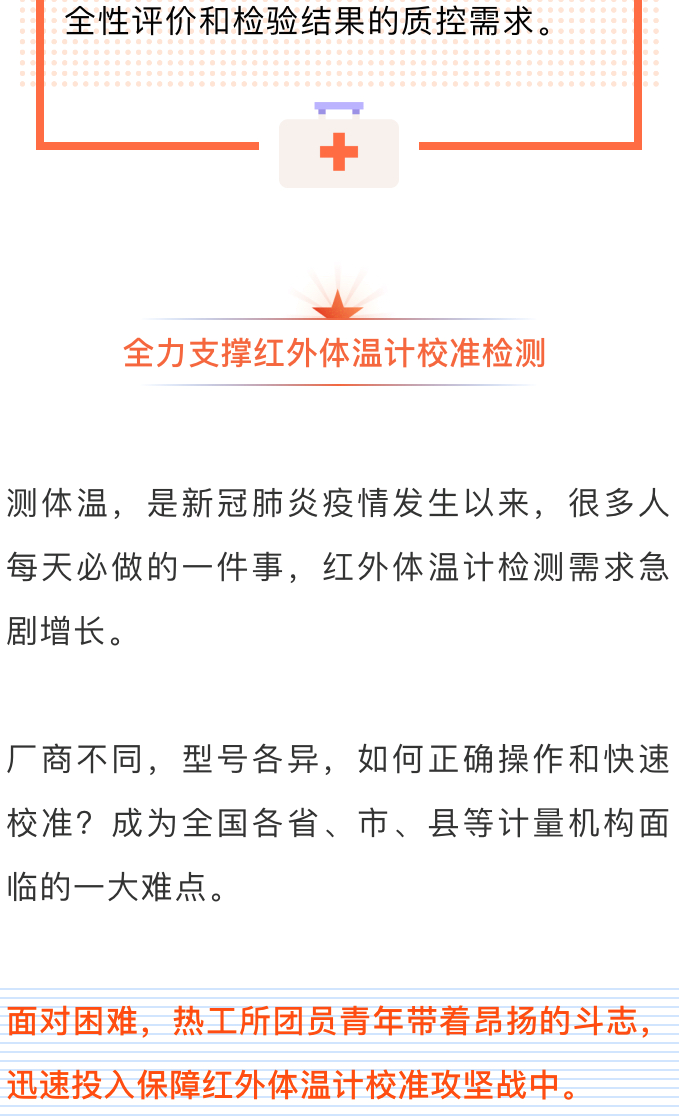 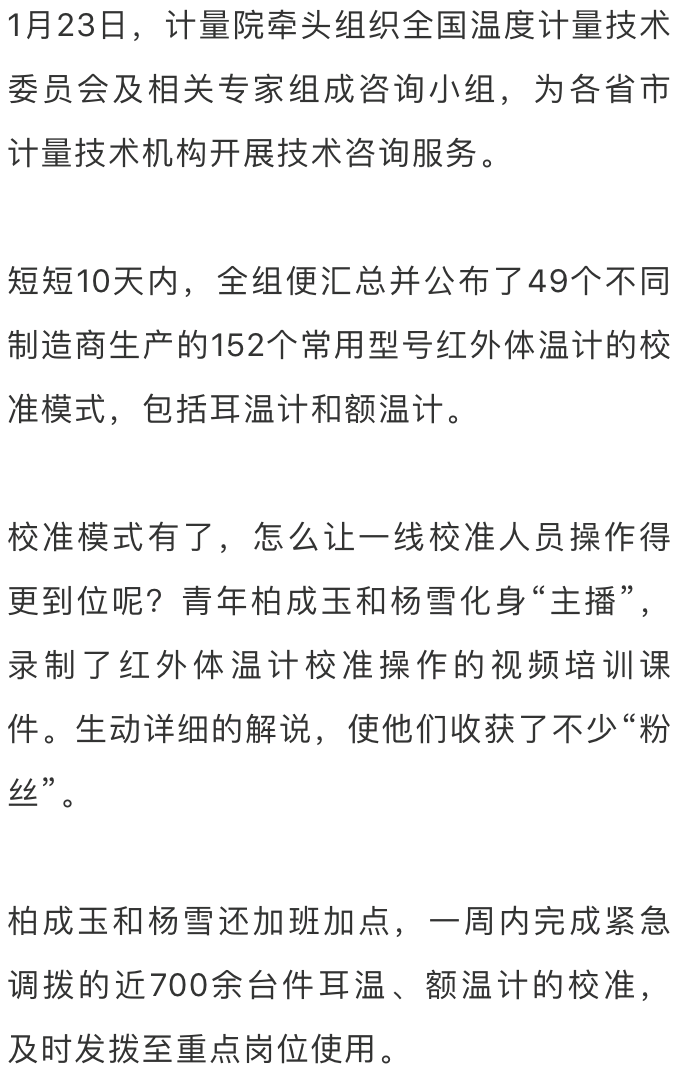 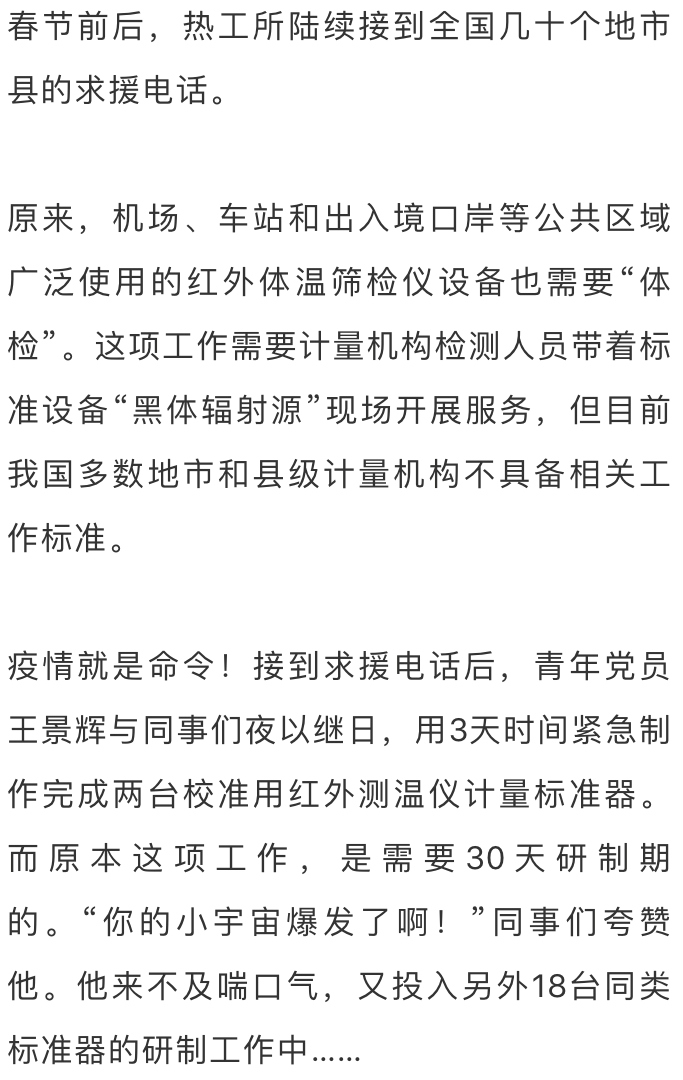 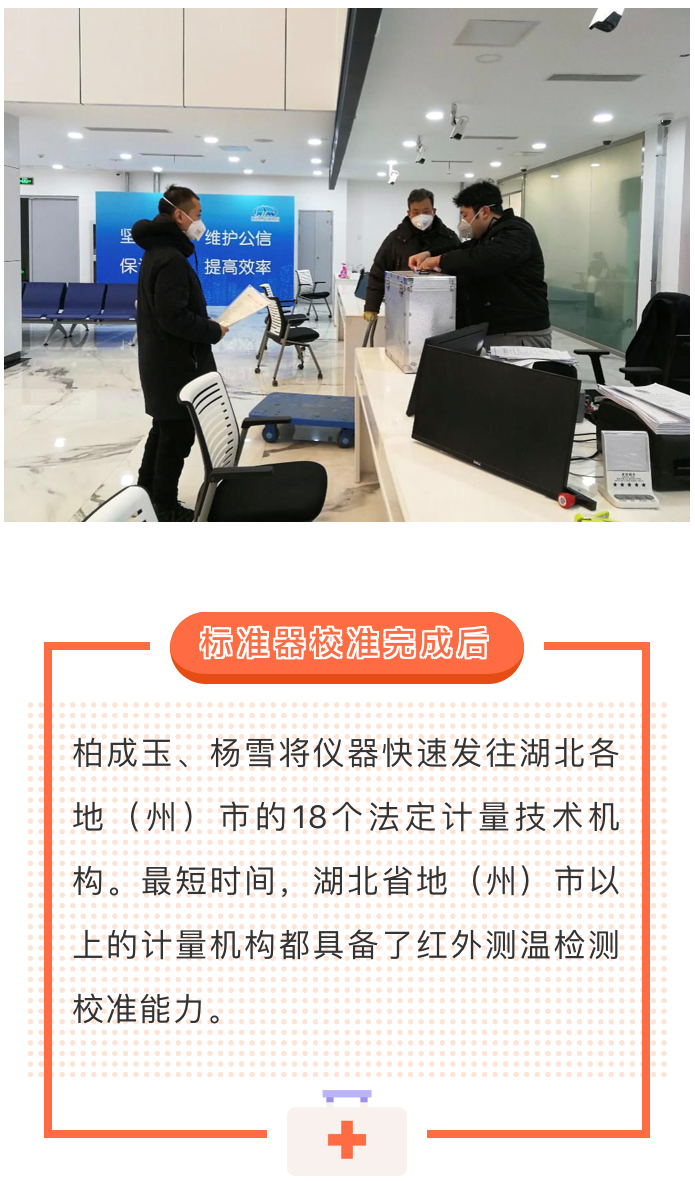 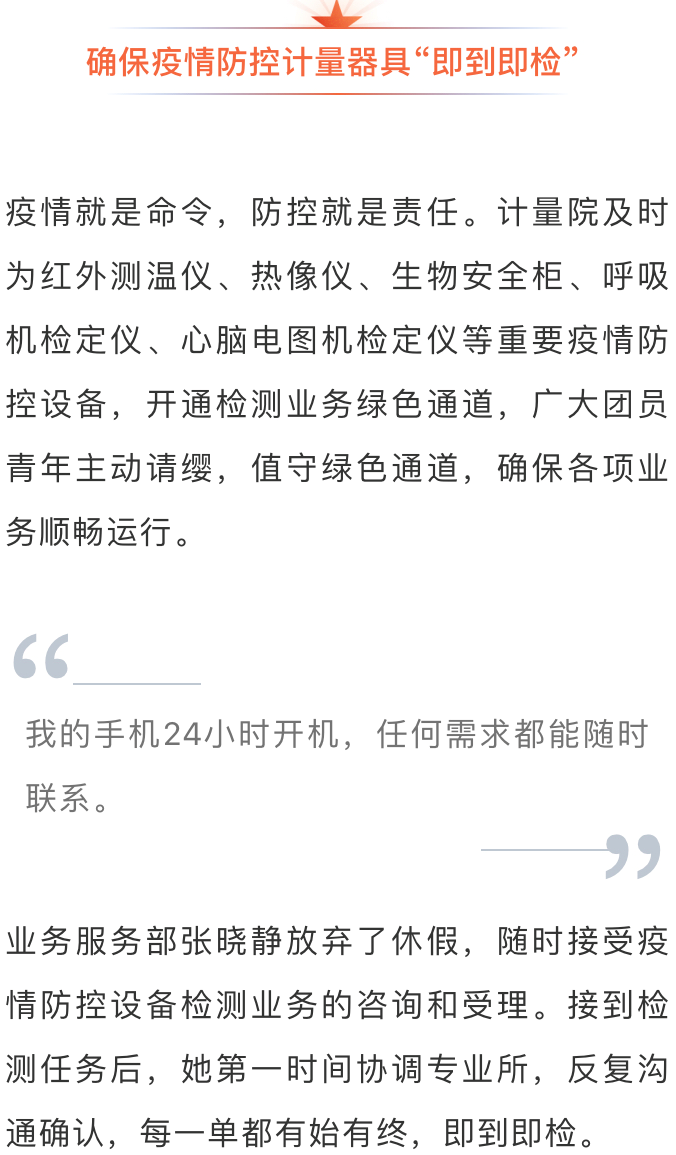 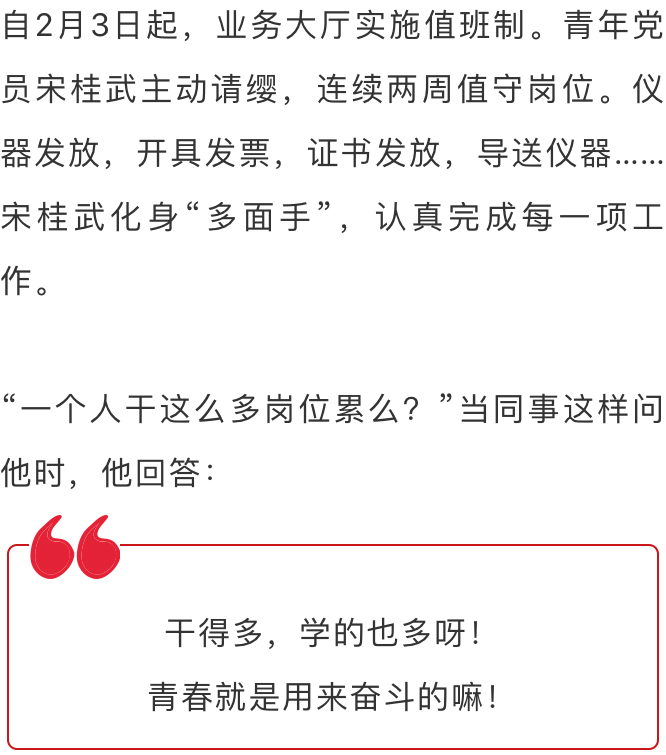 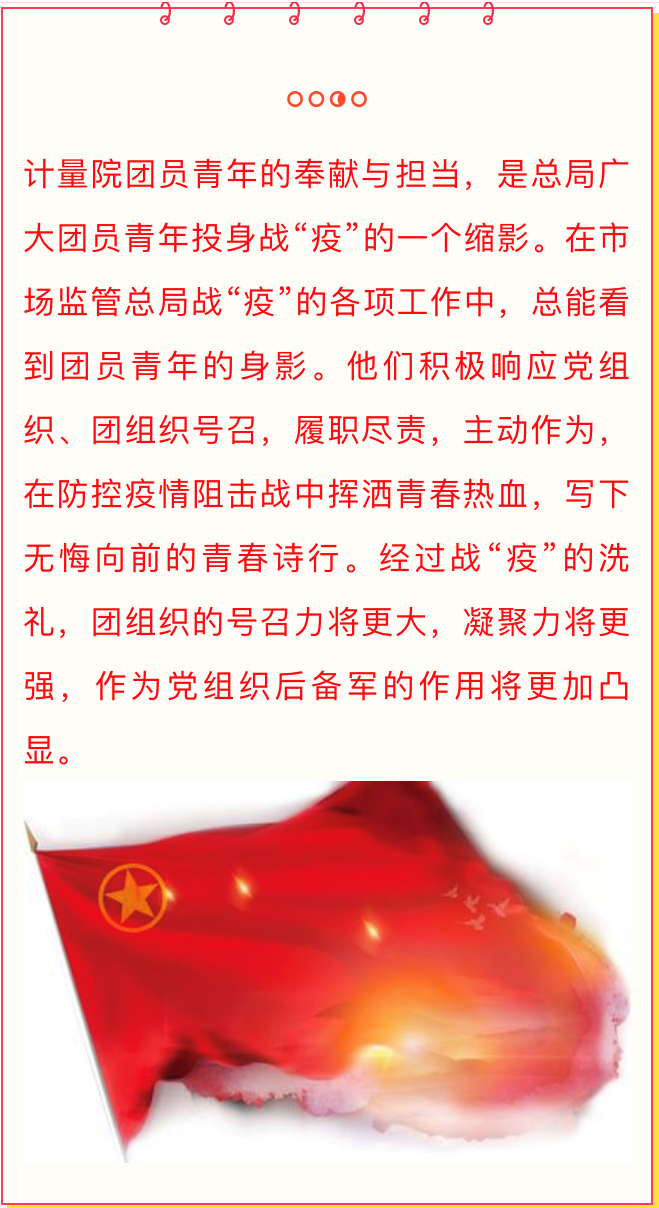 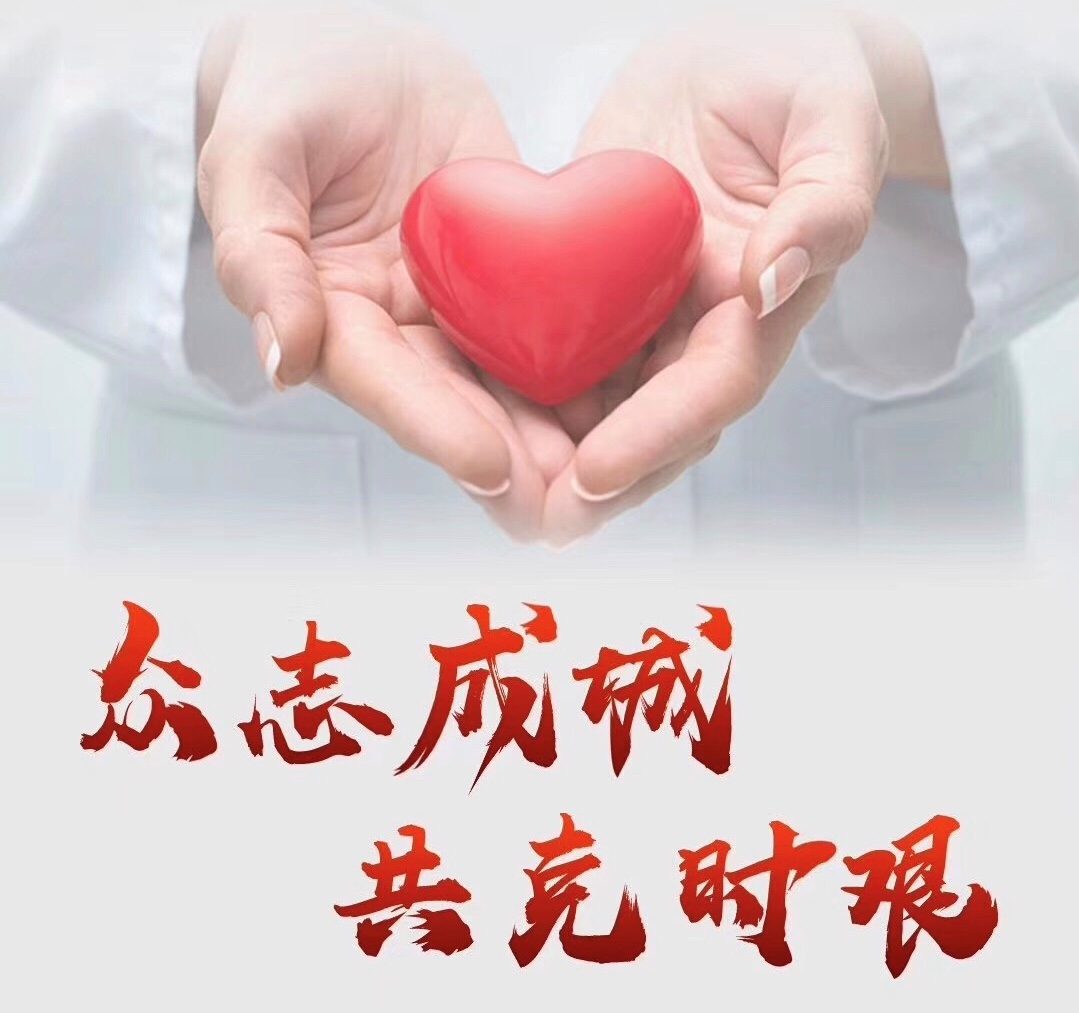 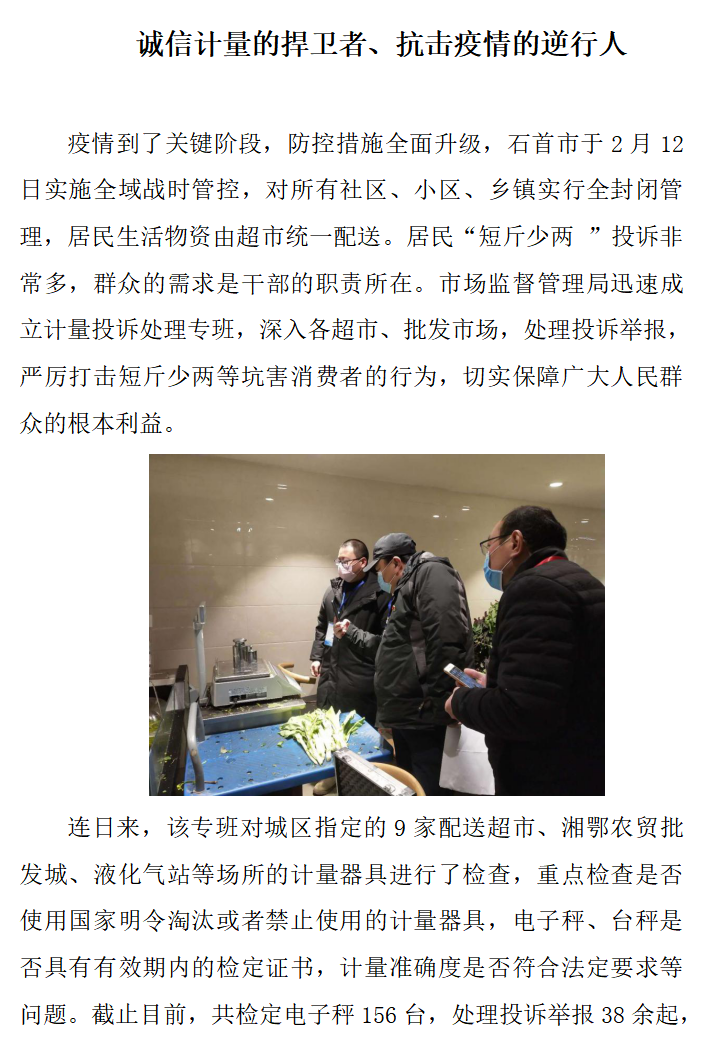 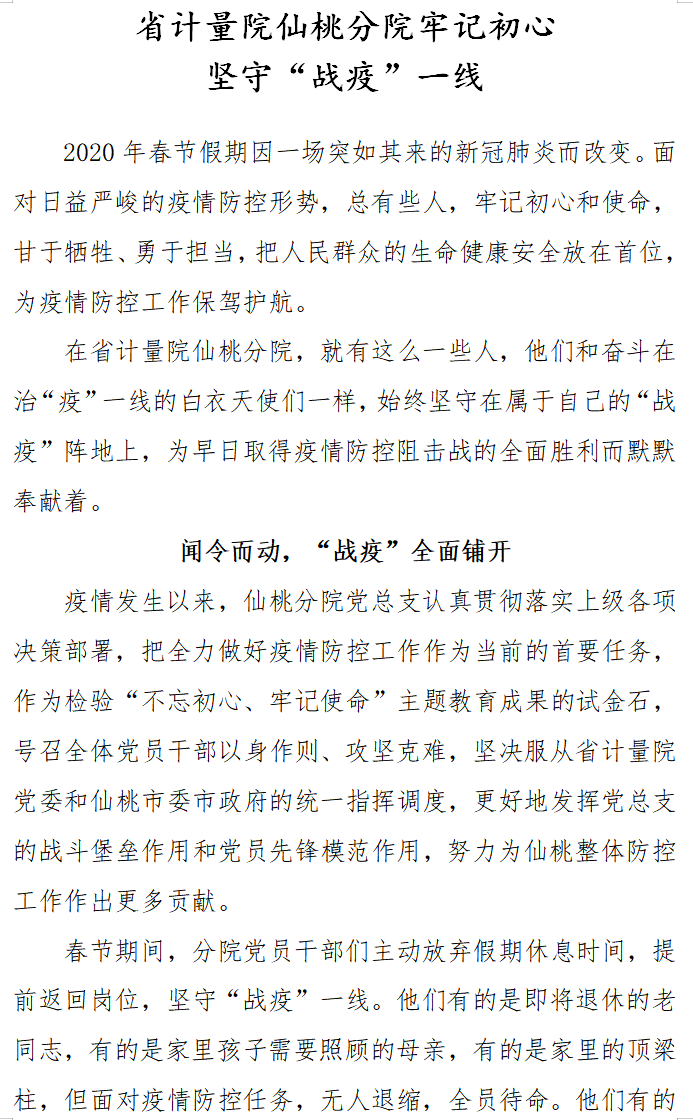 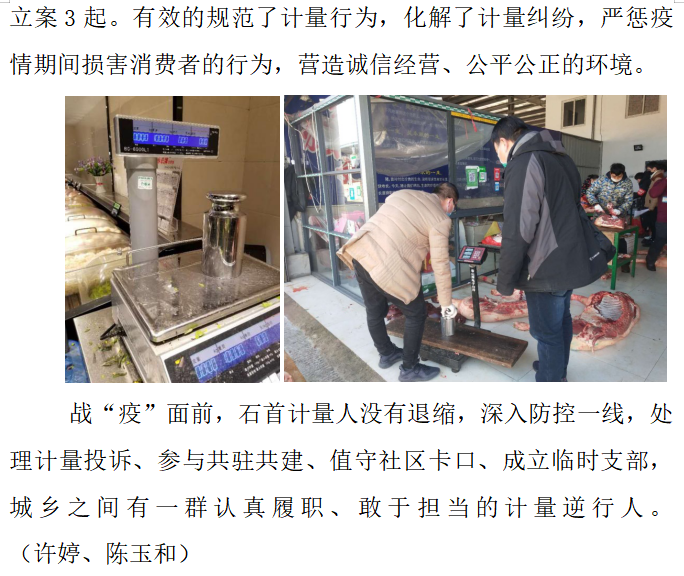 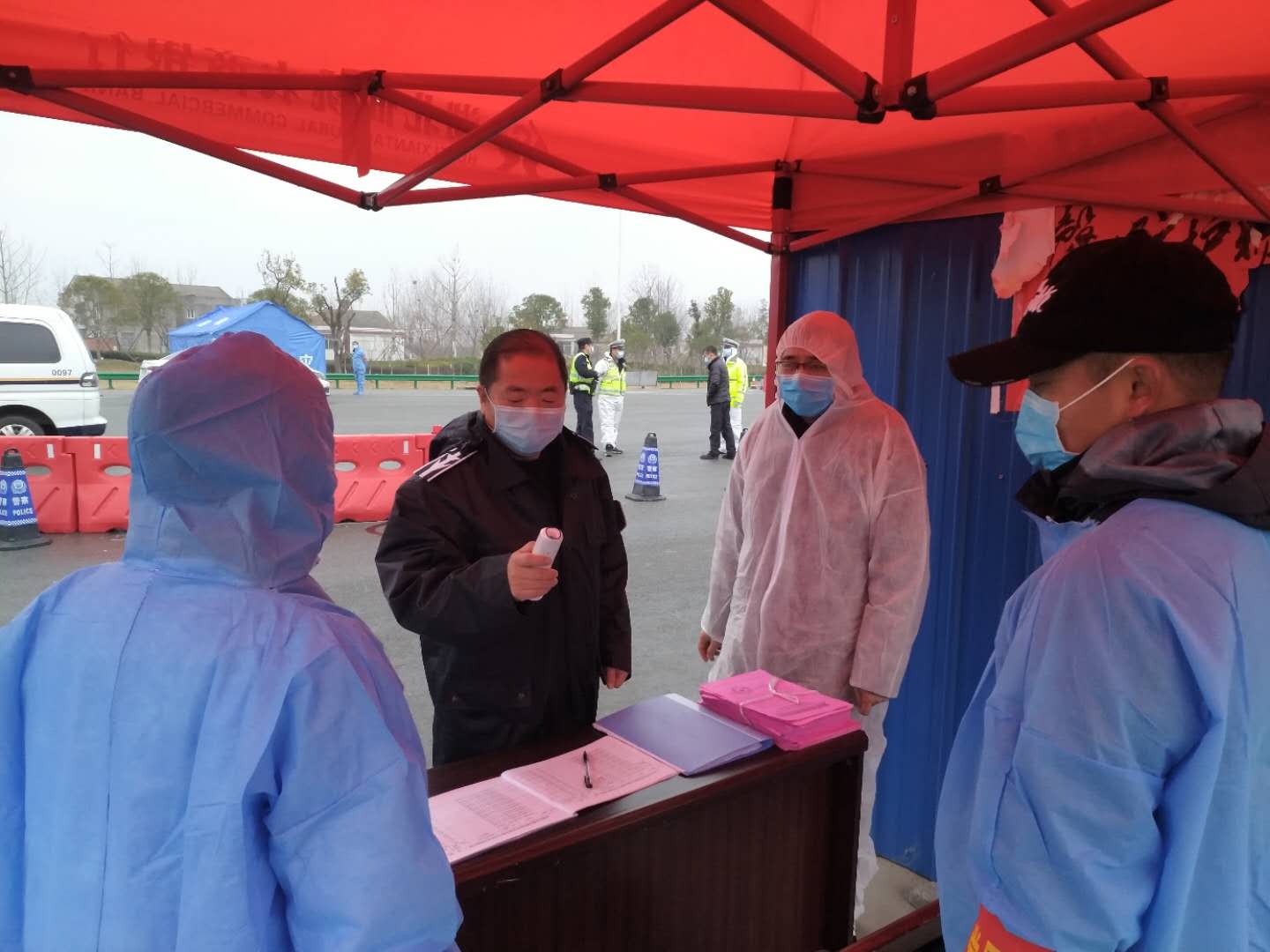 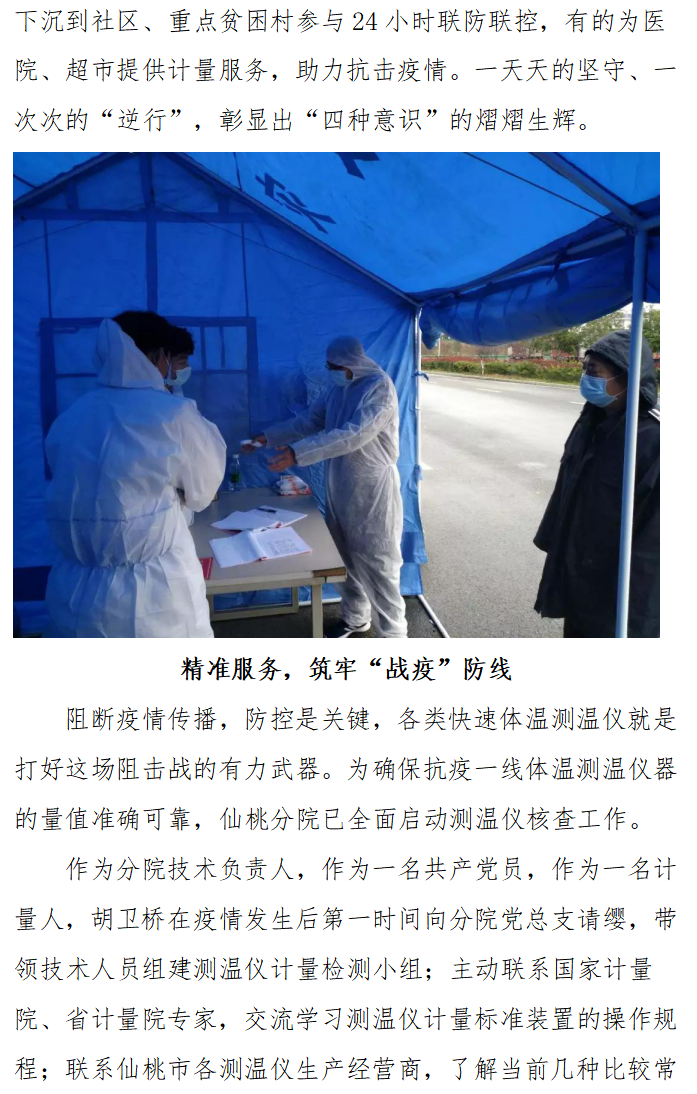 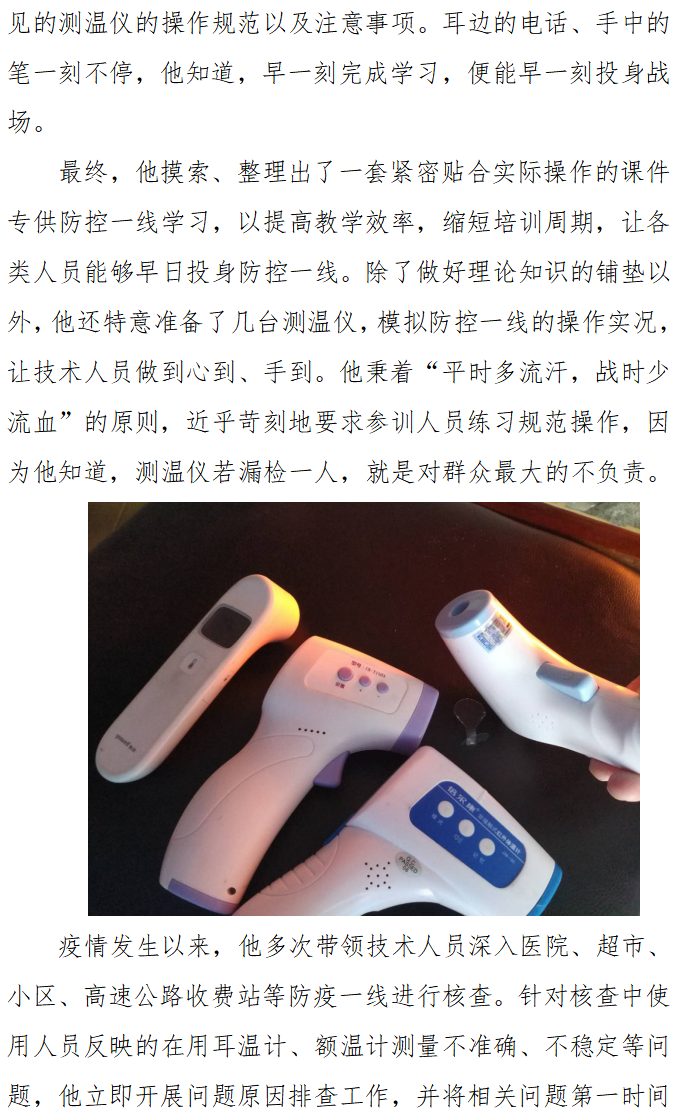 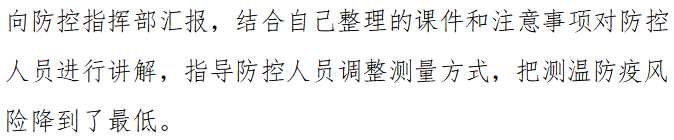 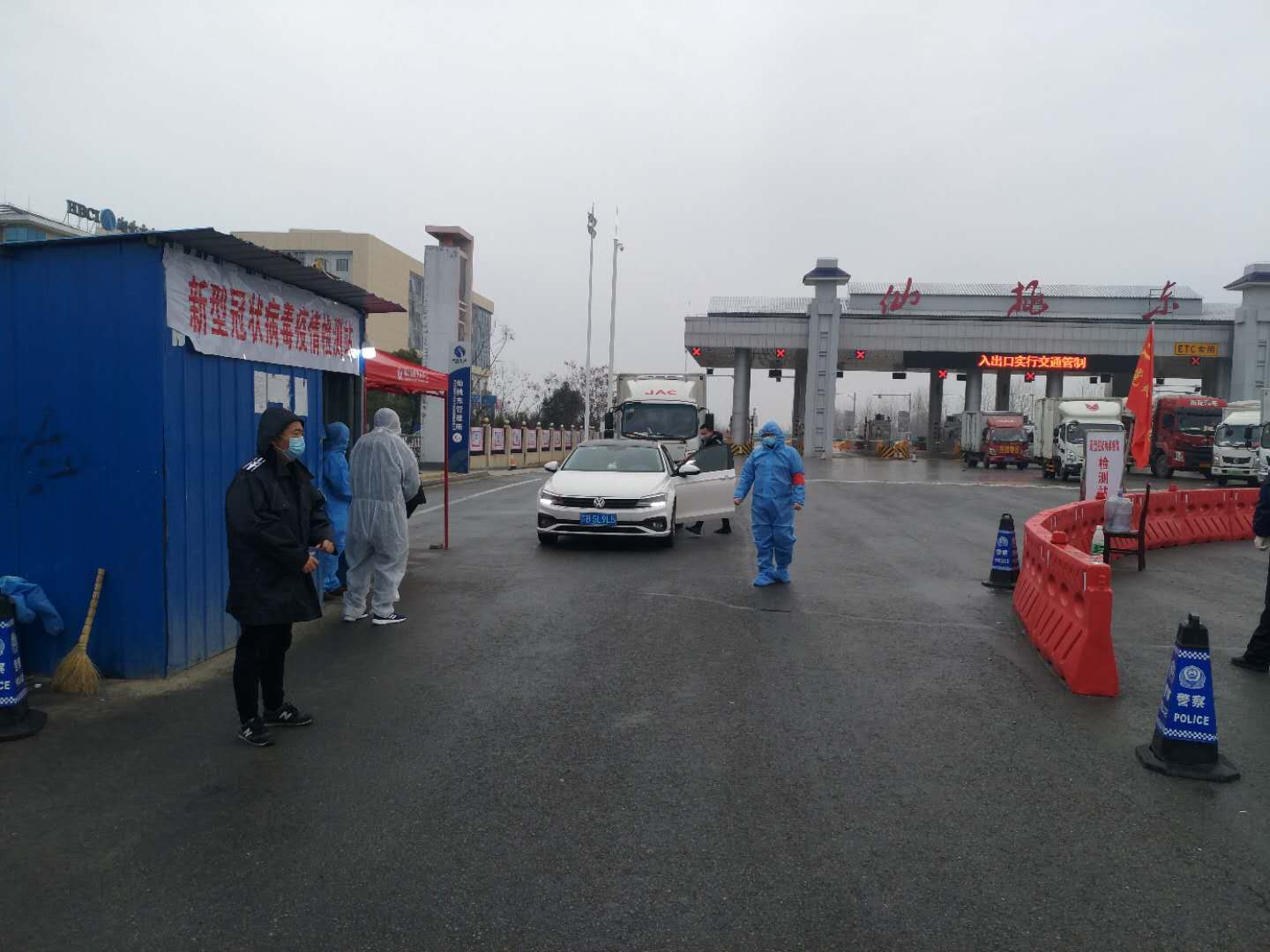 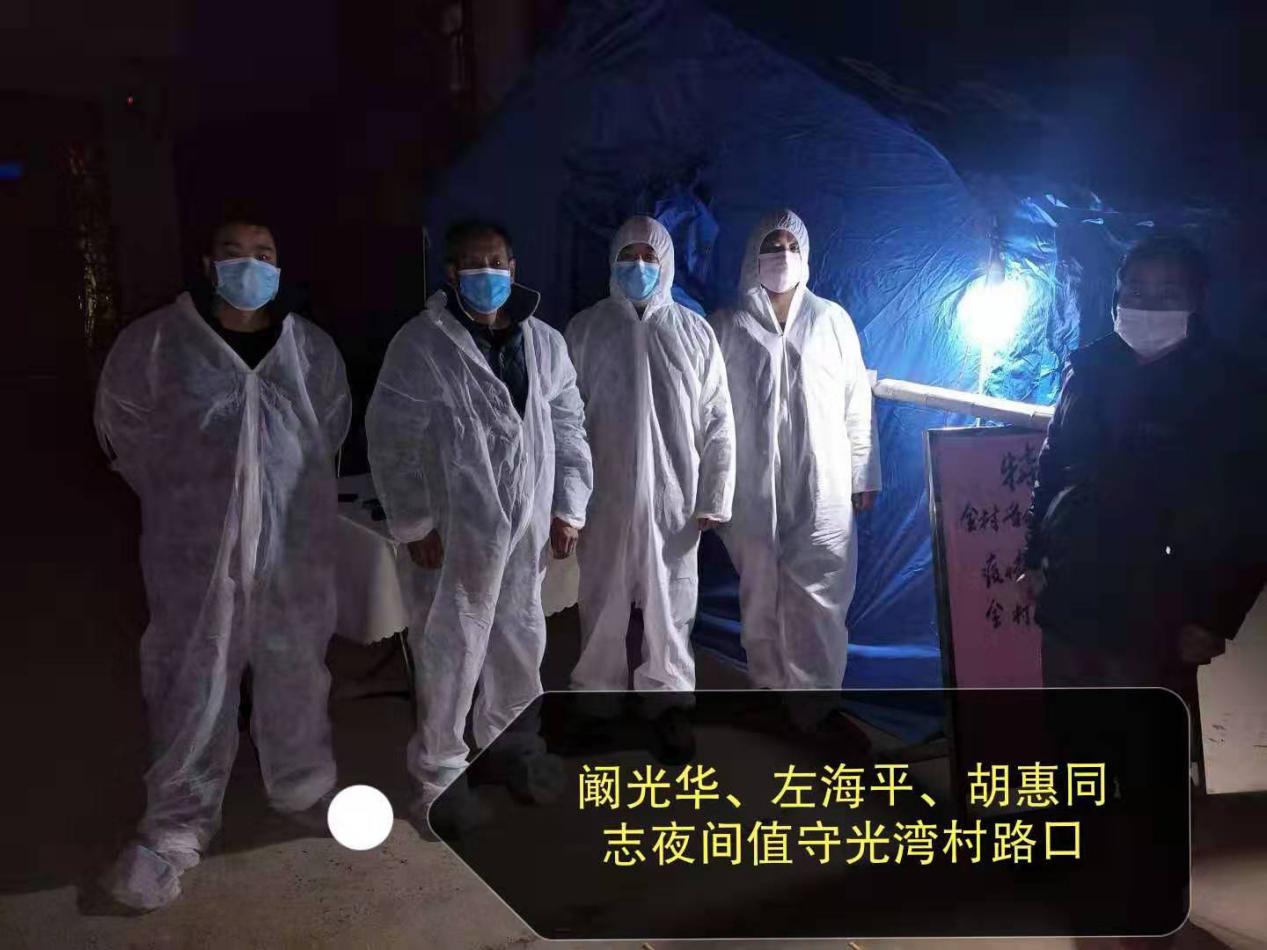 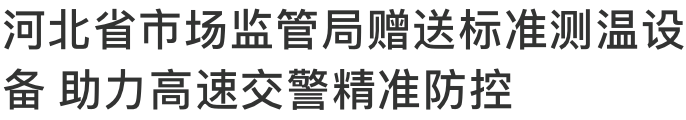 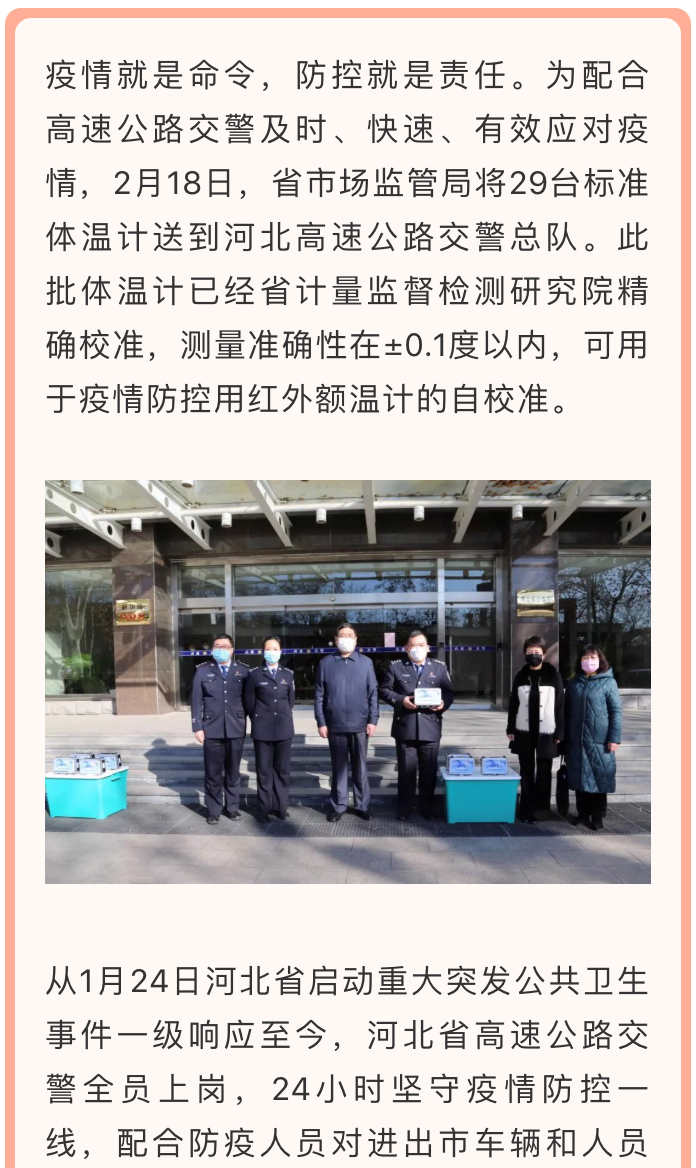 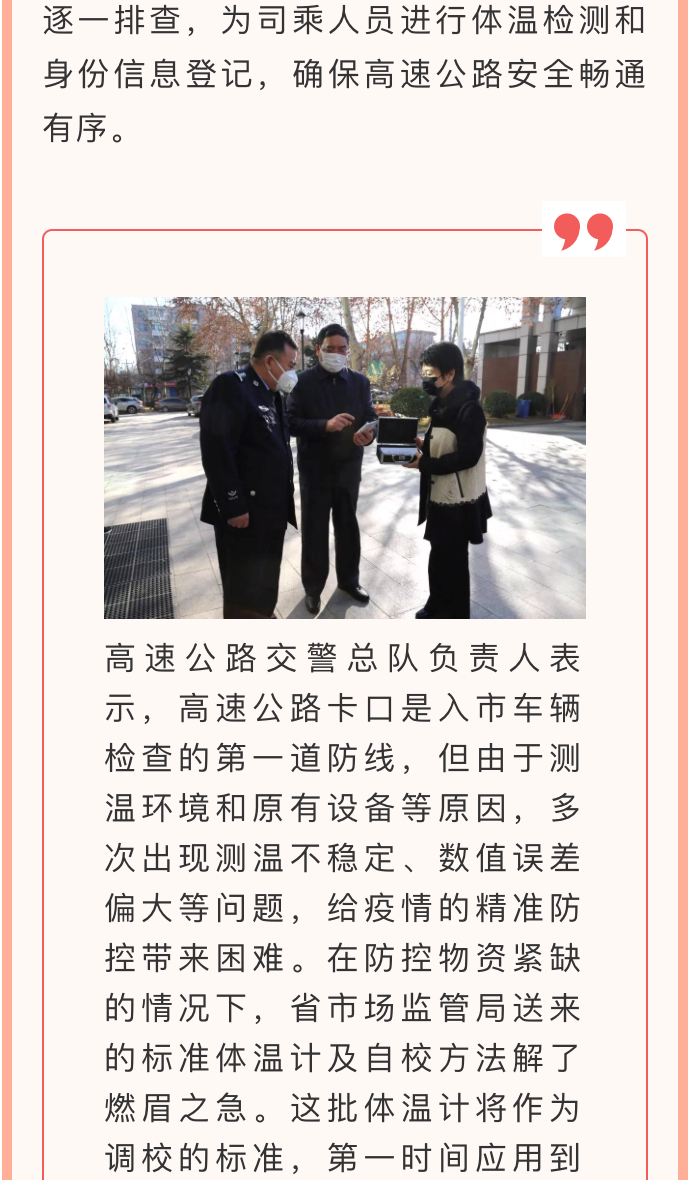 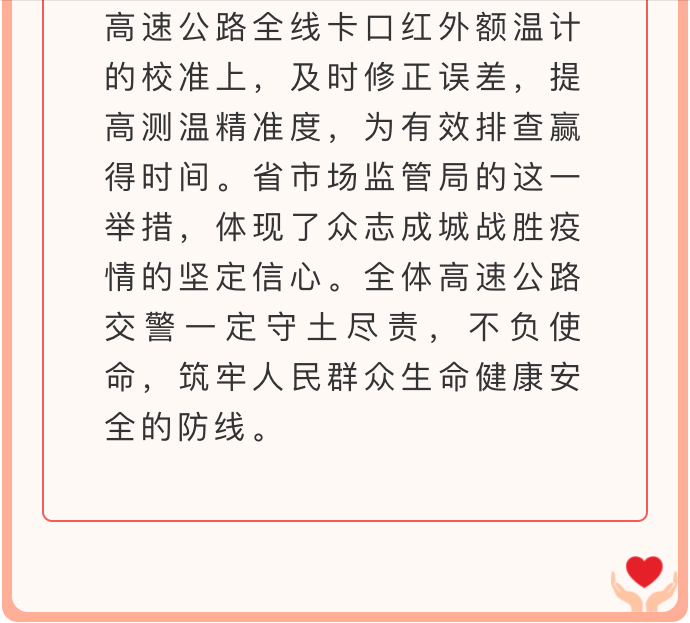 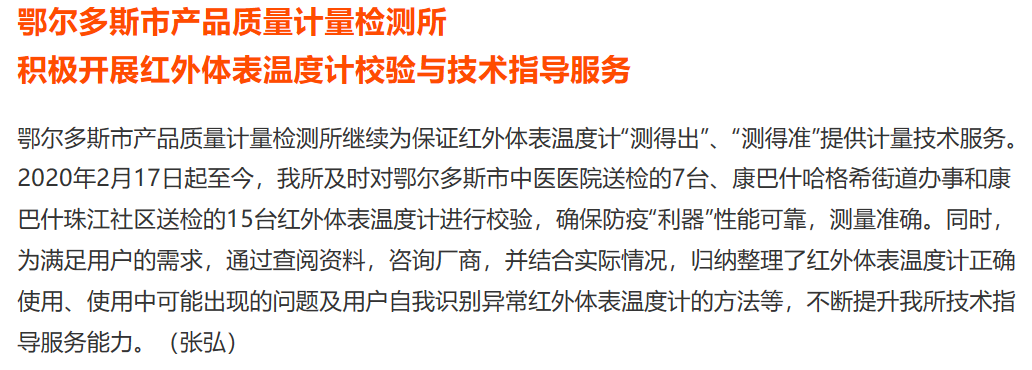 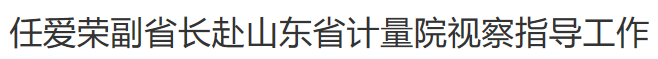 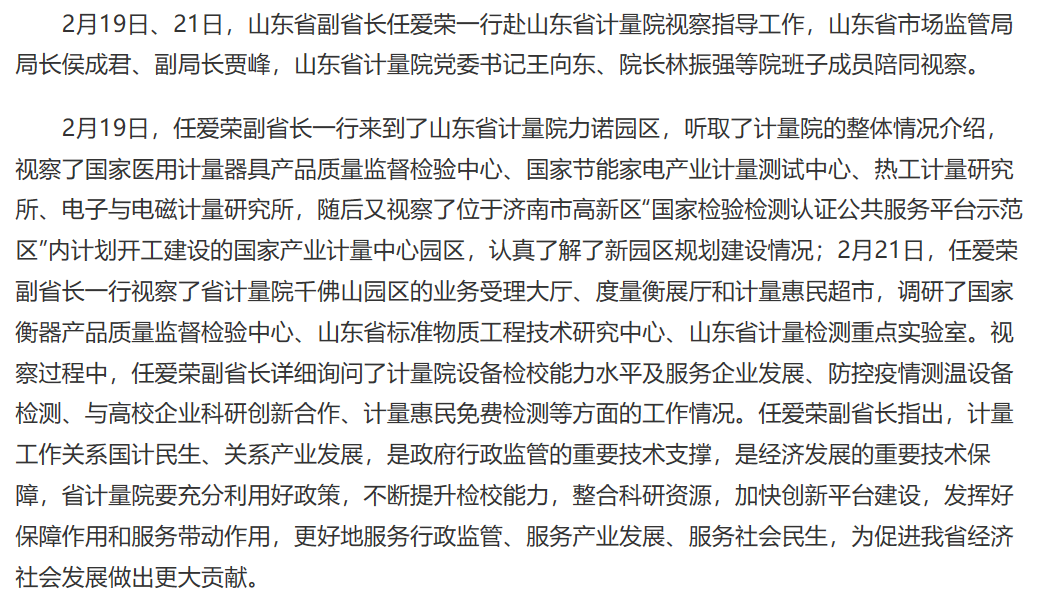 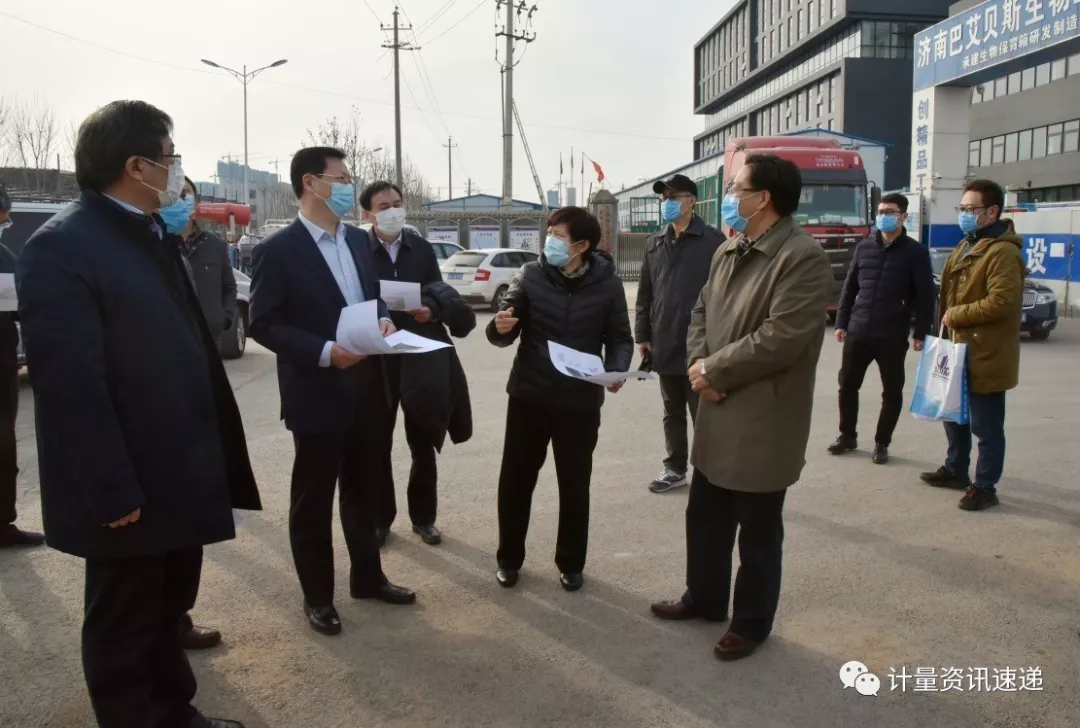 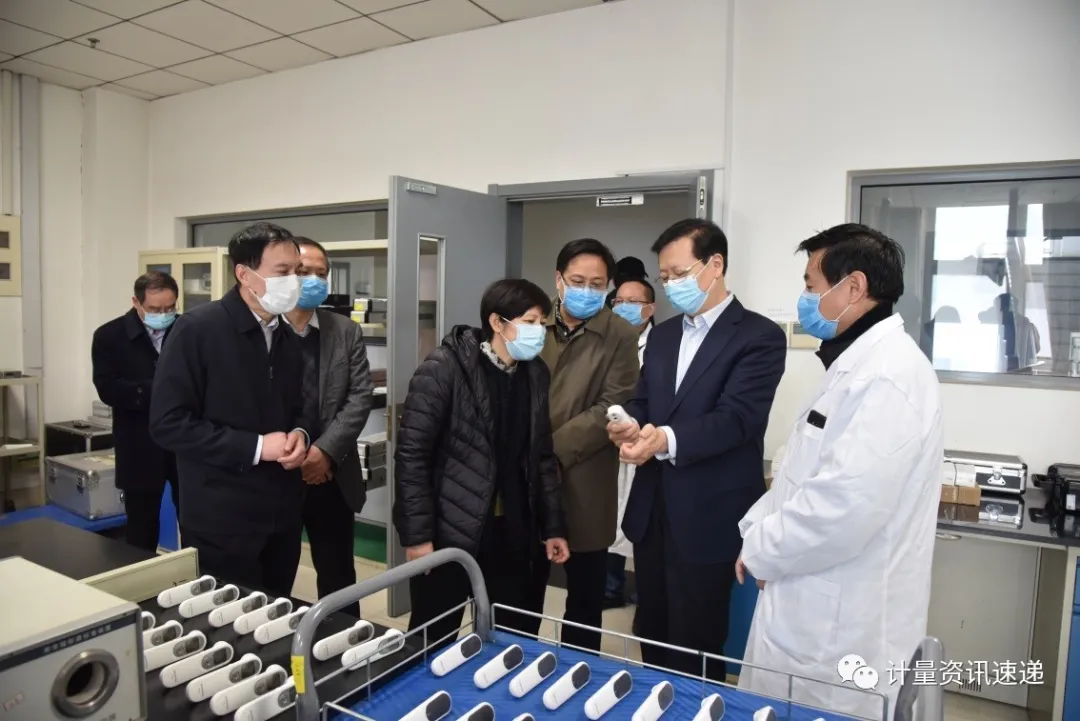 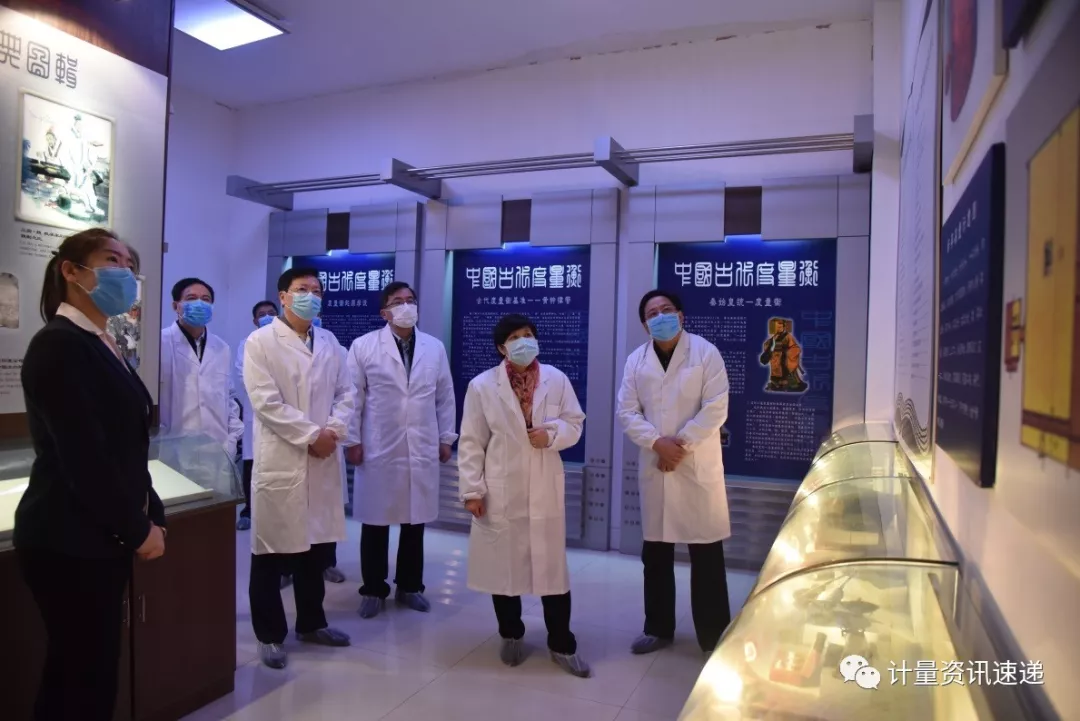 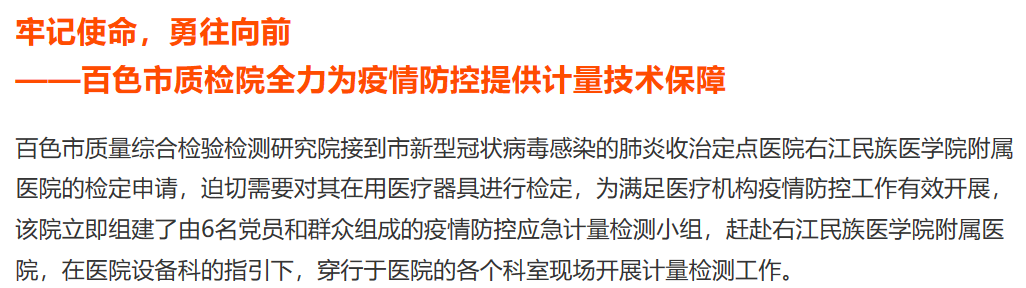 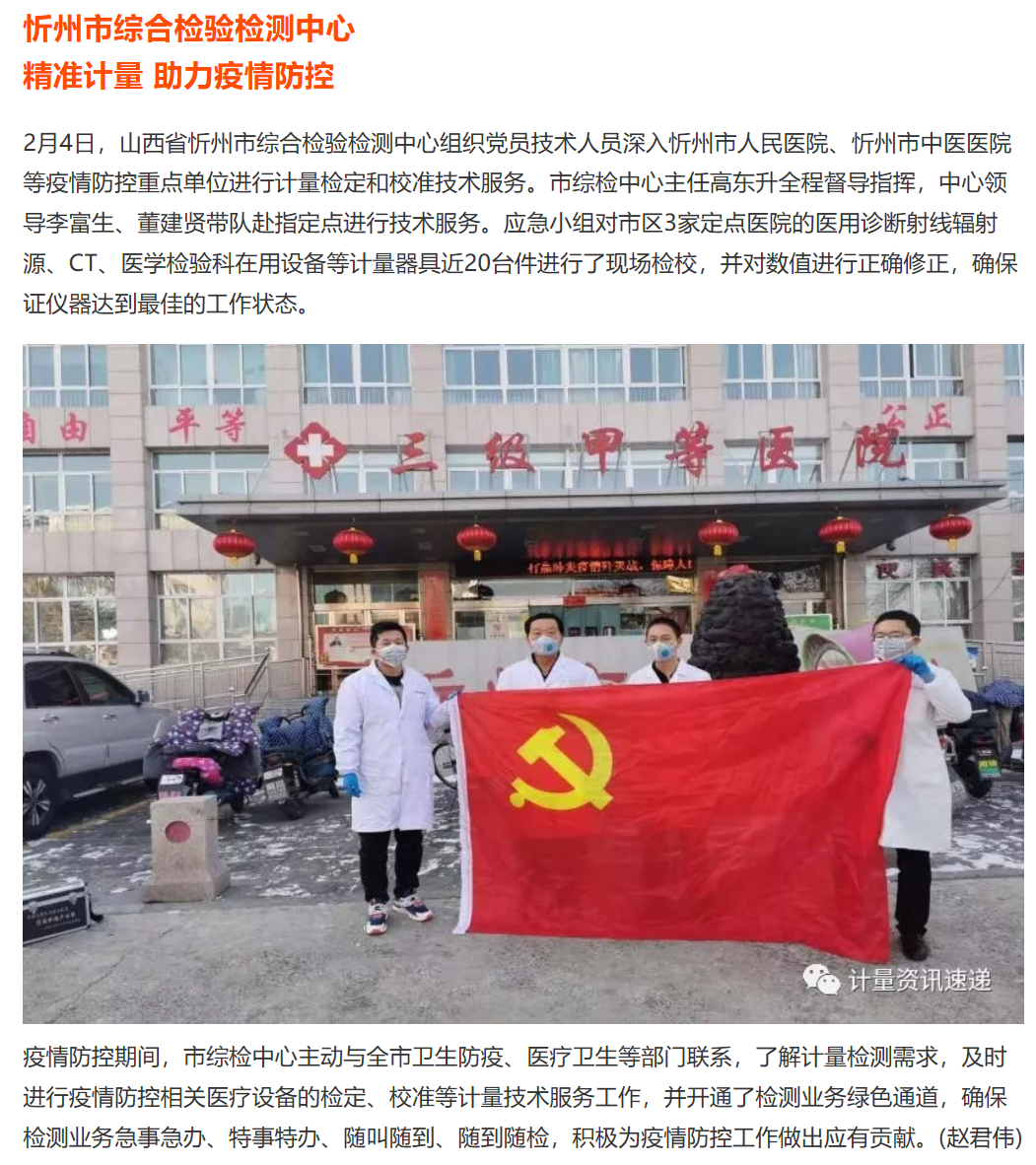 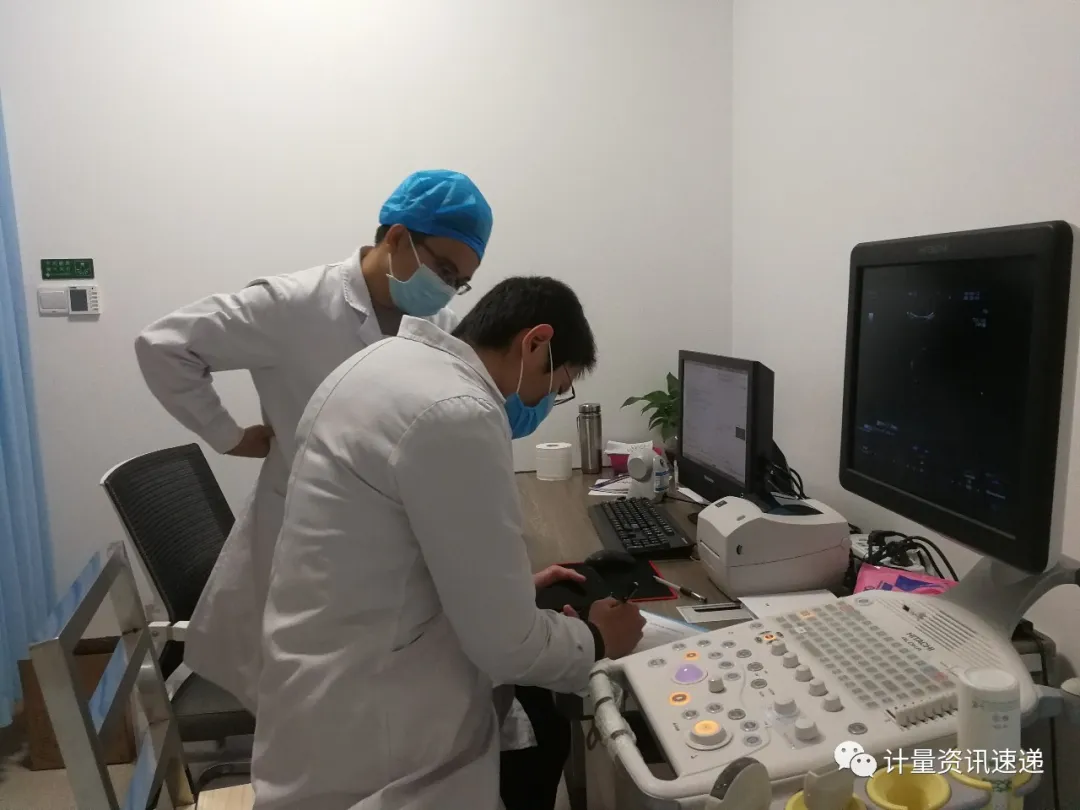 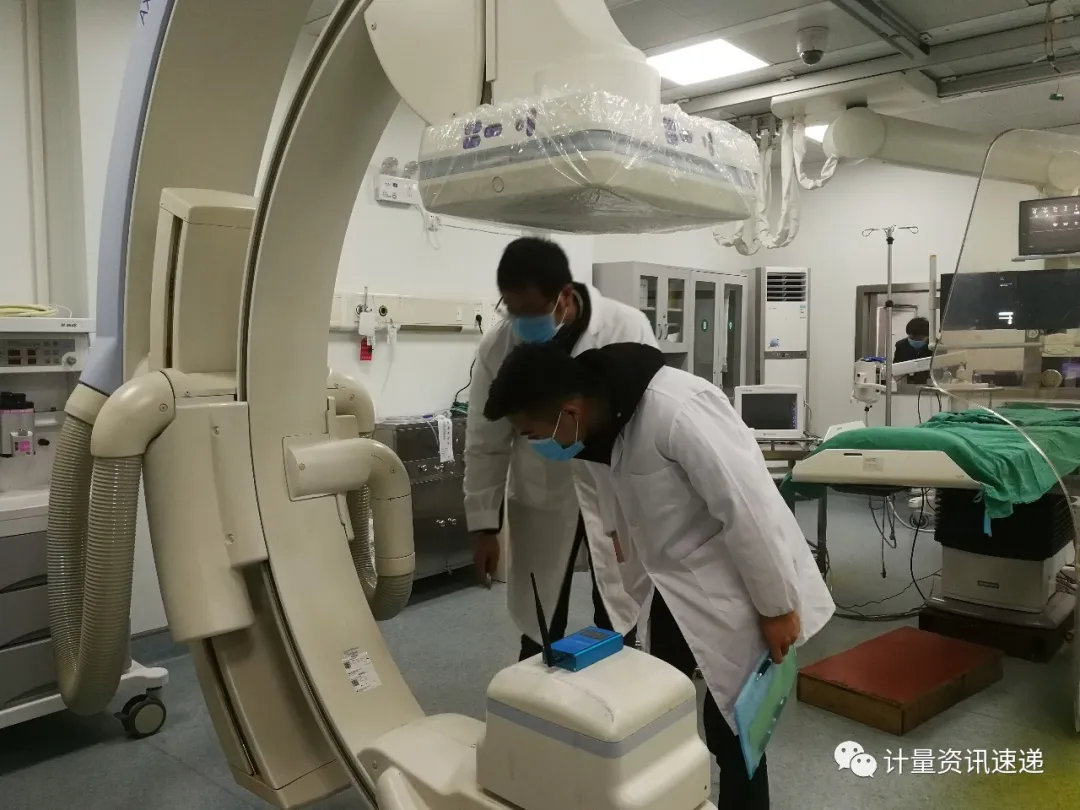 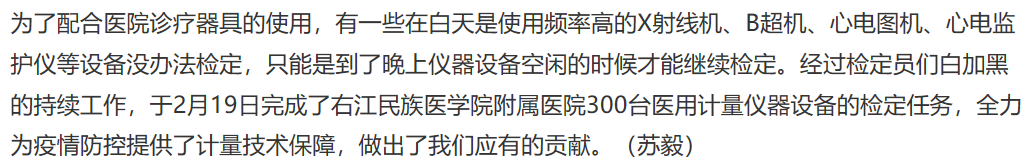 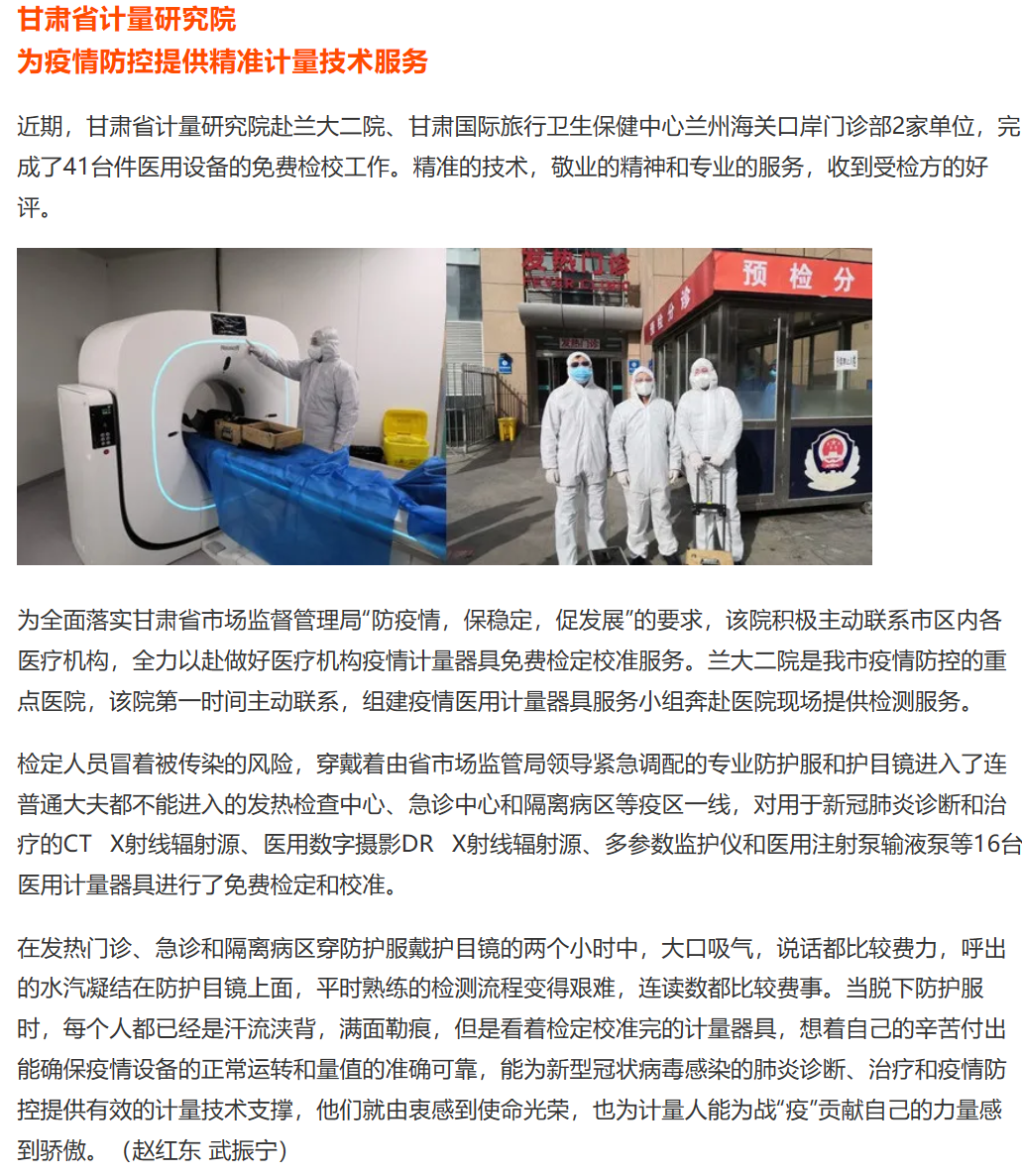 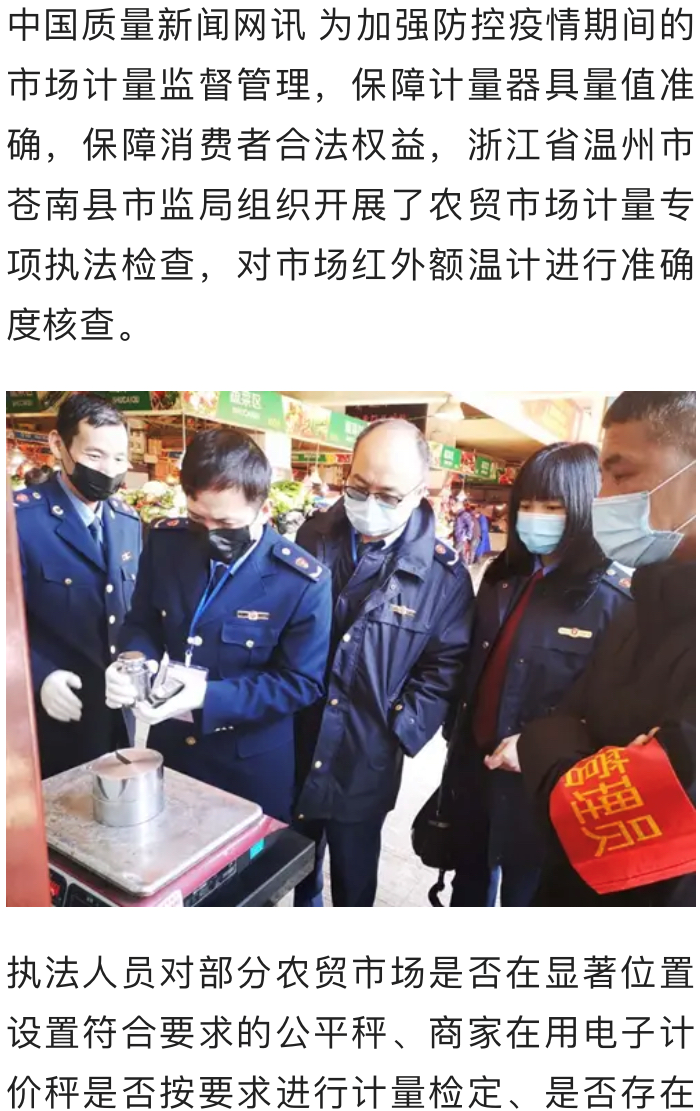 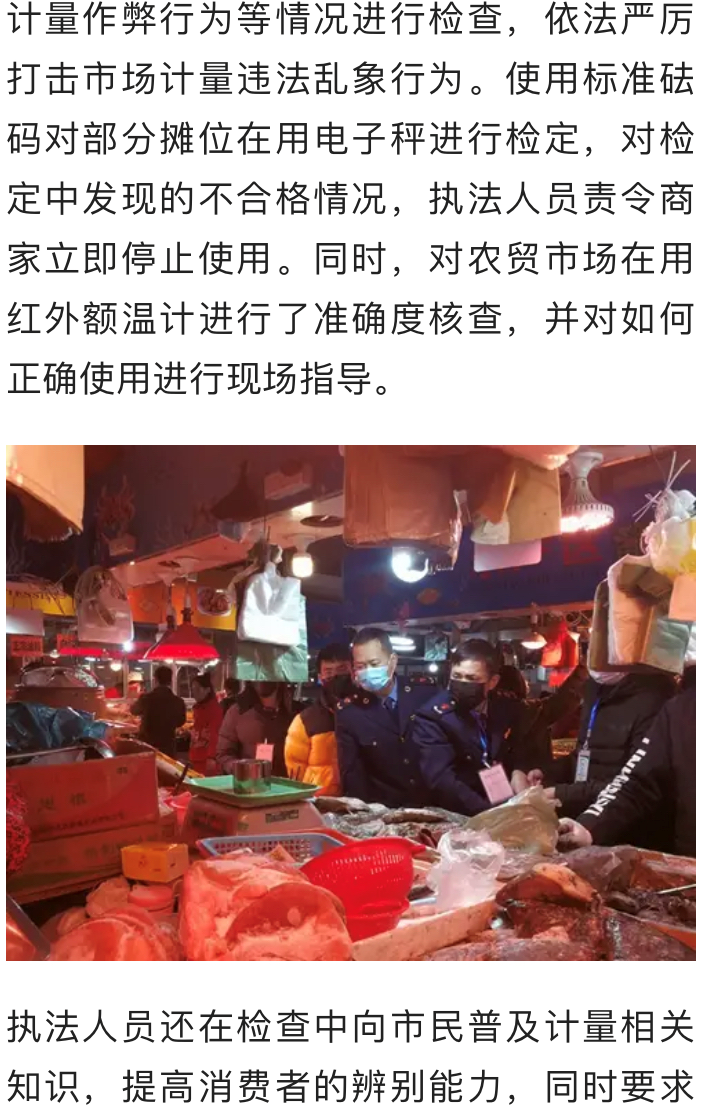 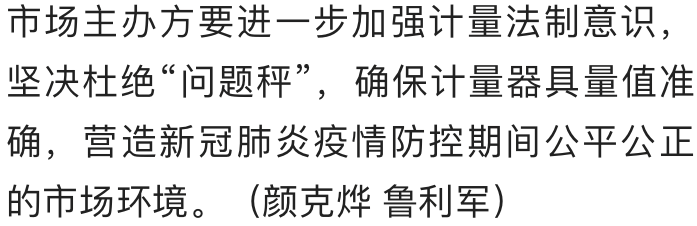 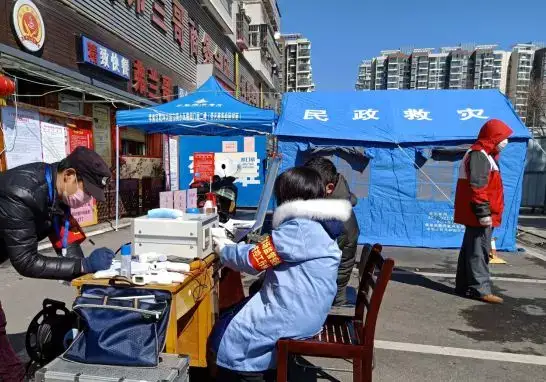 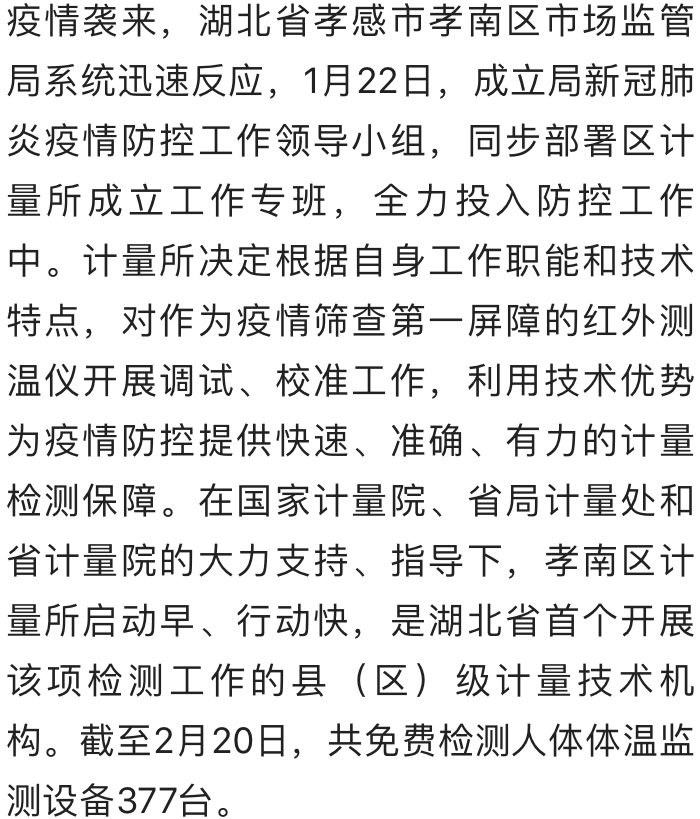 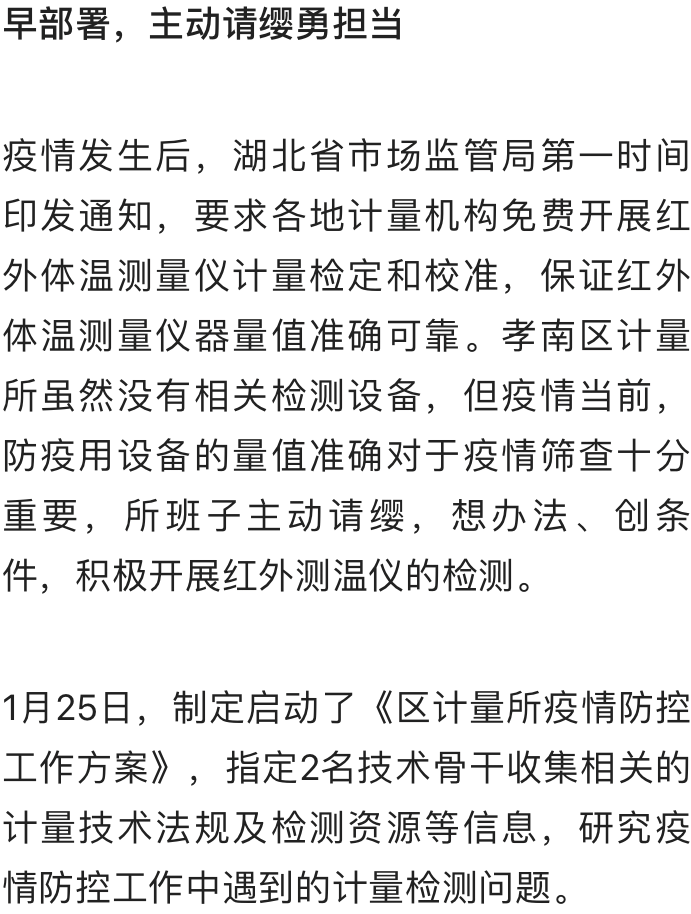 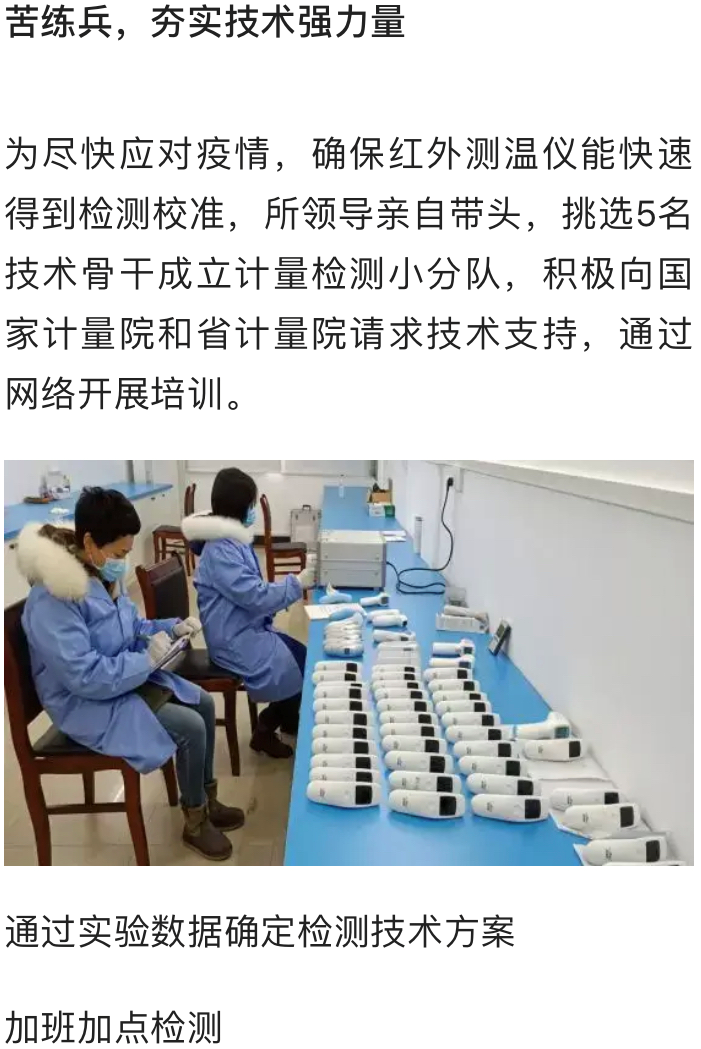 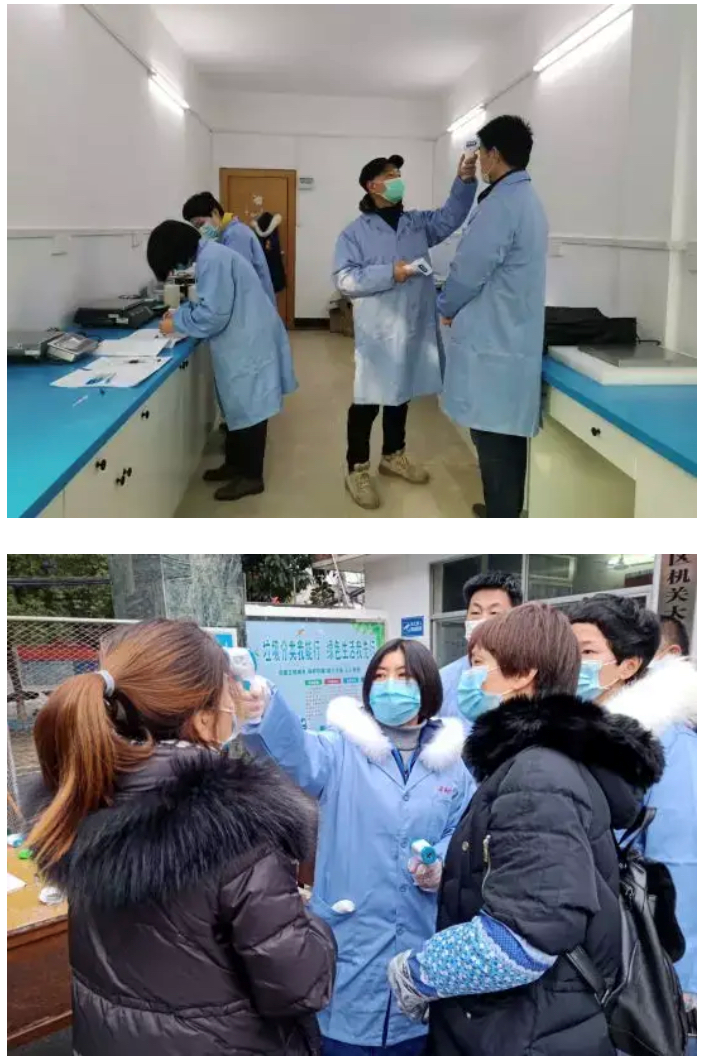 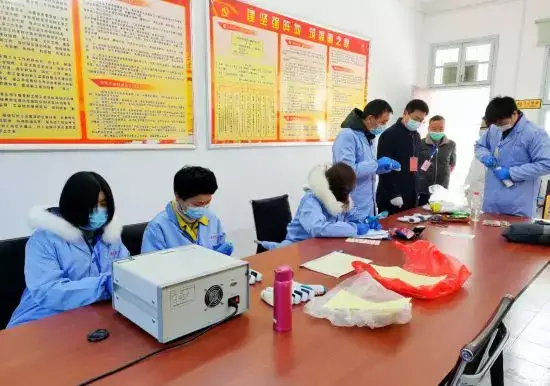 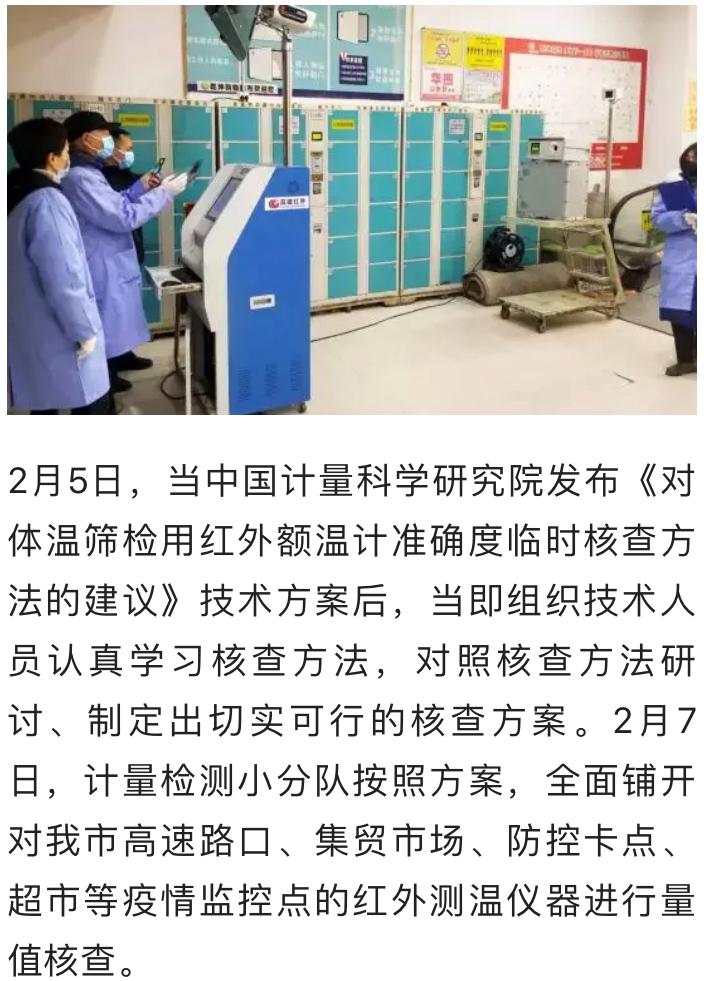 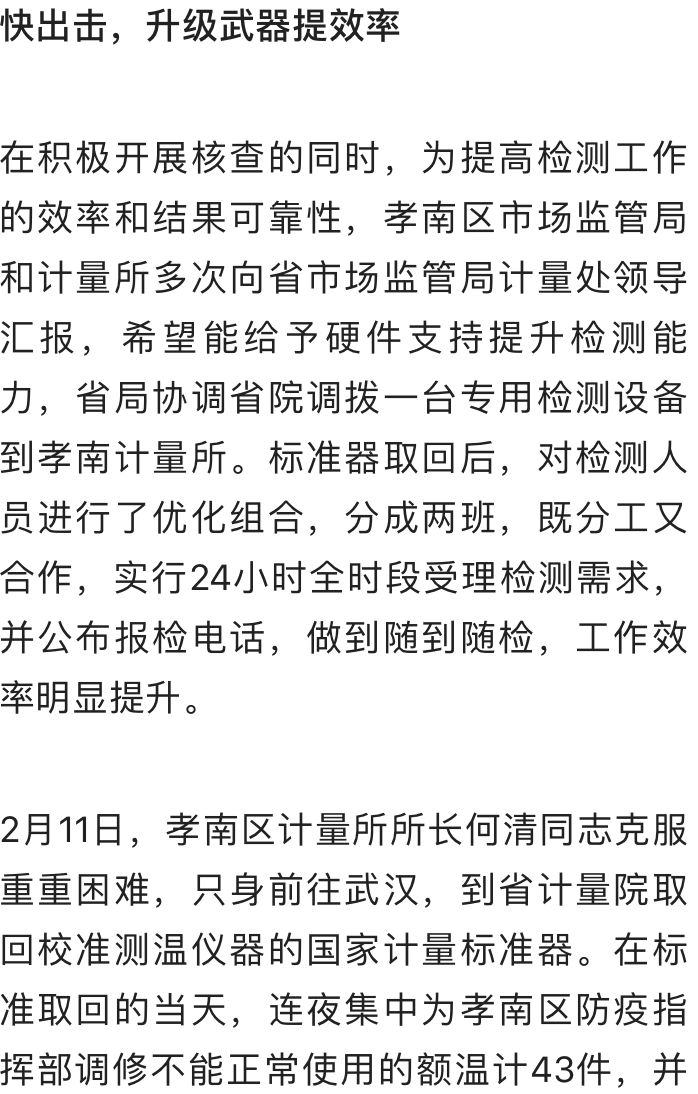 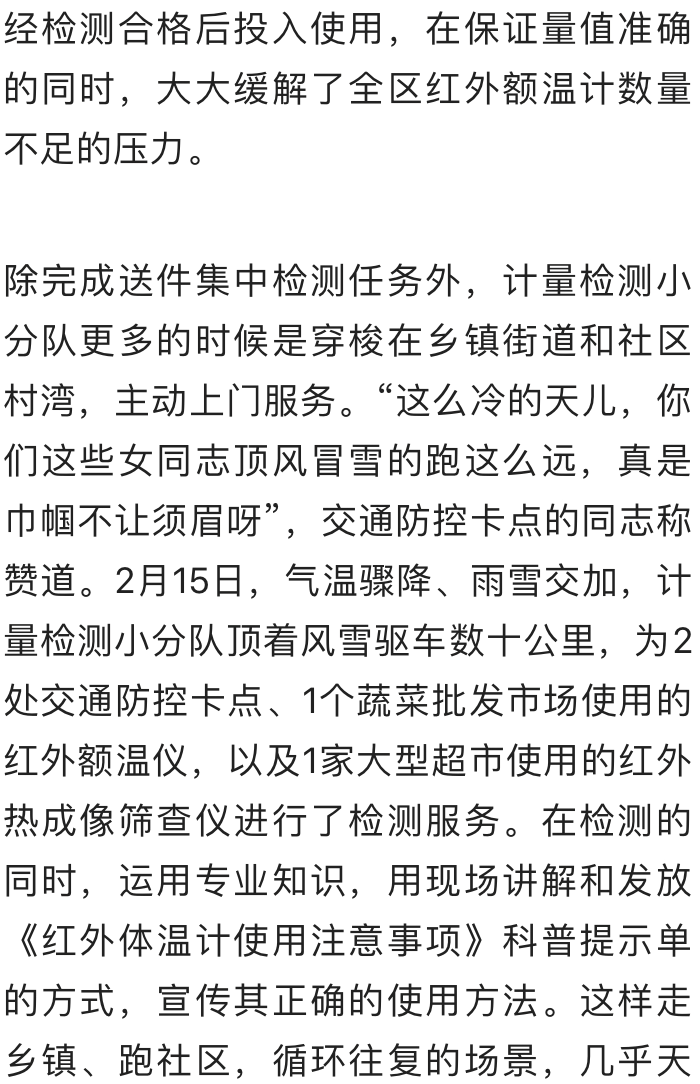 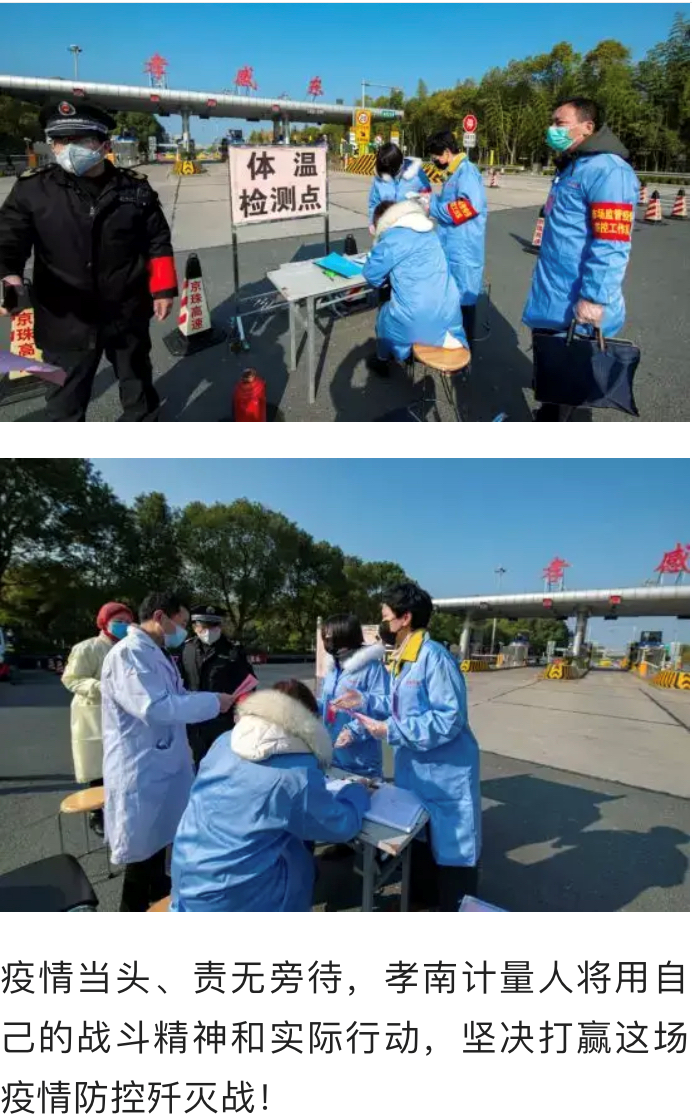 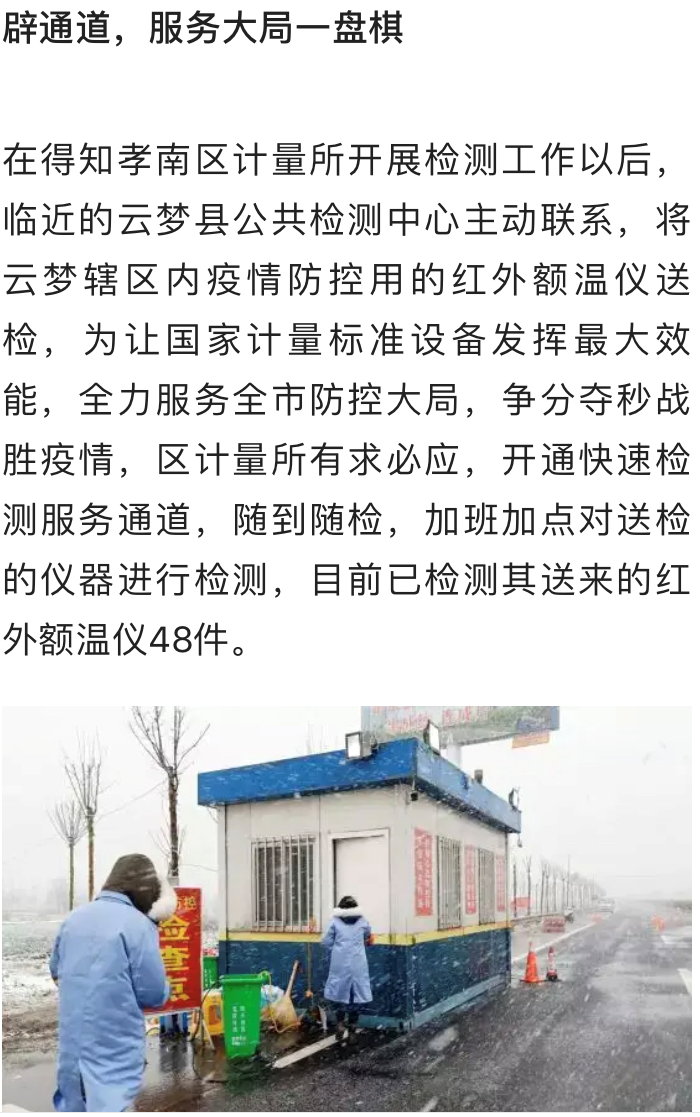 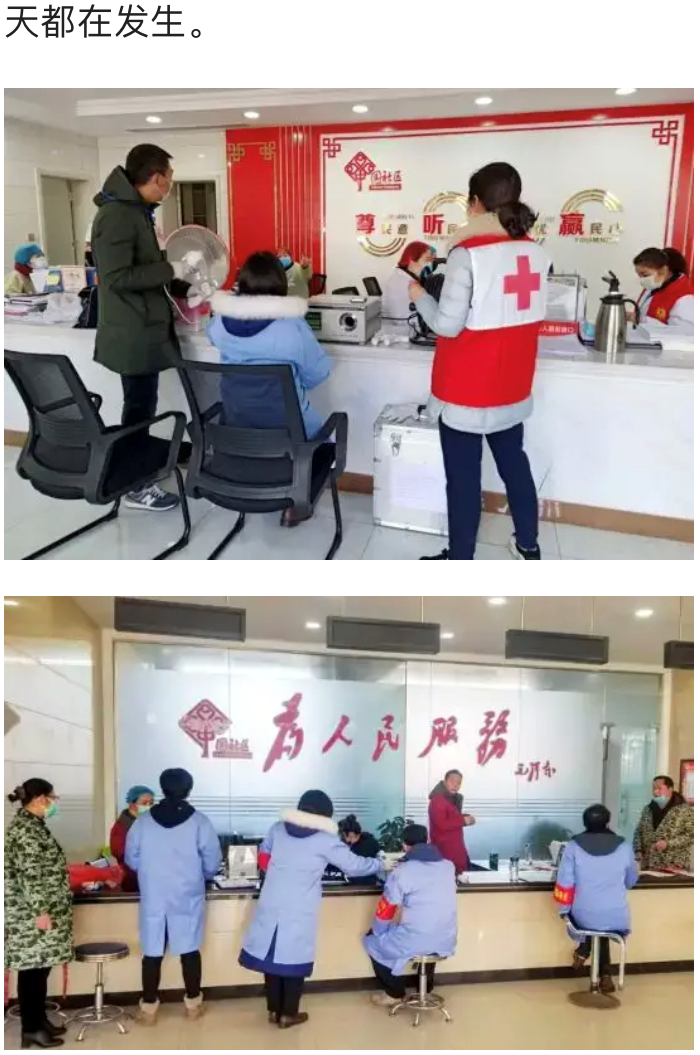 点赞计量人！在这次抗击疫情中，处处可见你们的身影，在这个特别的假期，你们的辛勤付出，让计量再一次'闪耀光芒'！



辛苦了，计量人！